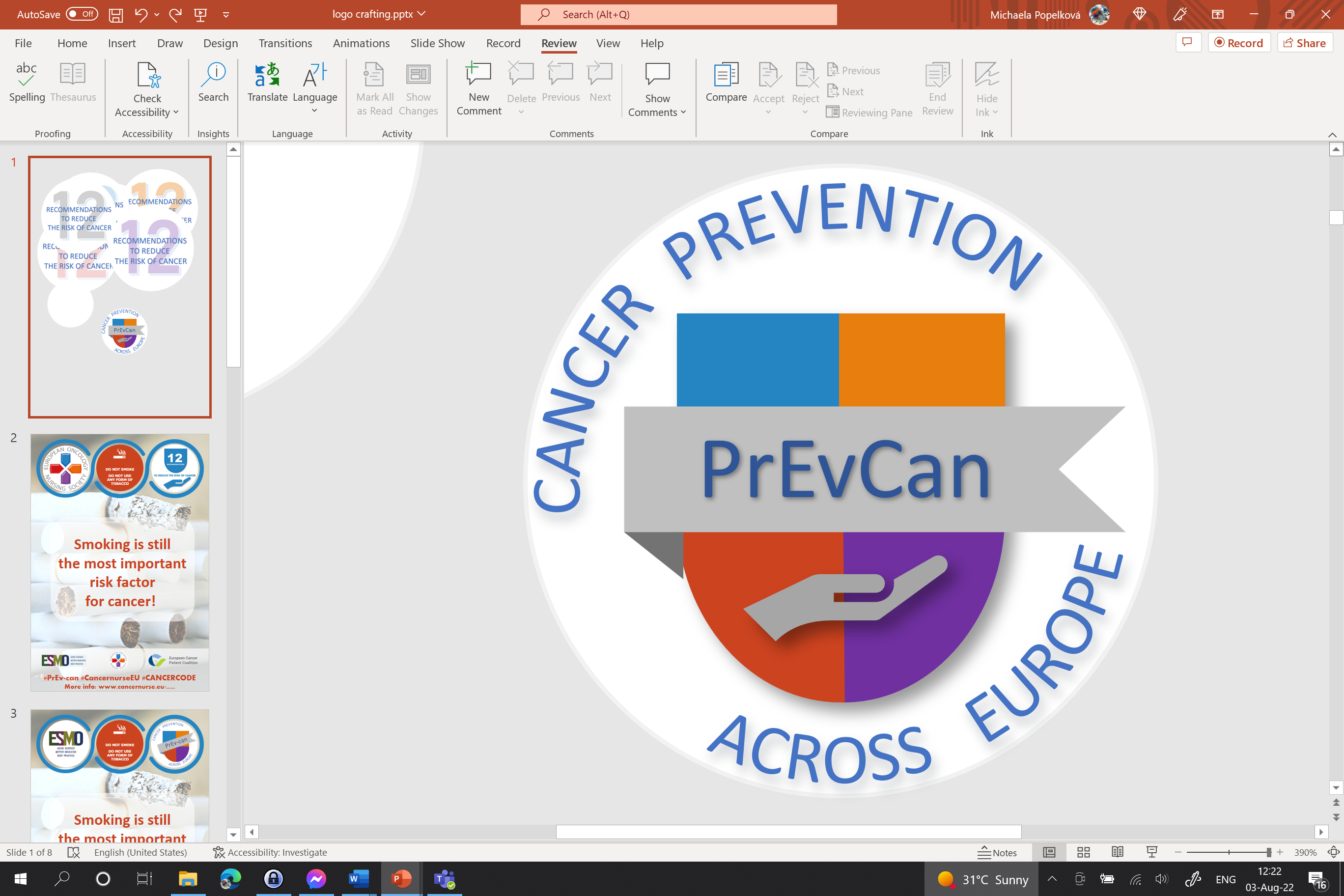 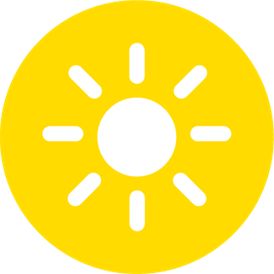 ÖZELLIKLE AŞİRİ GÜNEŞTEN KAÇİNİNDFVDG
GÜNEŞ KORUYUCU KULLANİN 
DFV
ŞEZLONG KULLANMAYİN
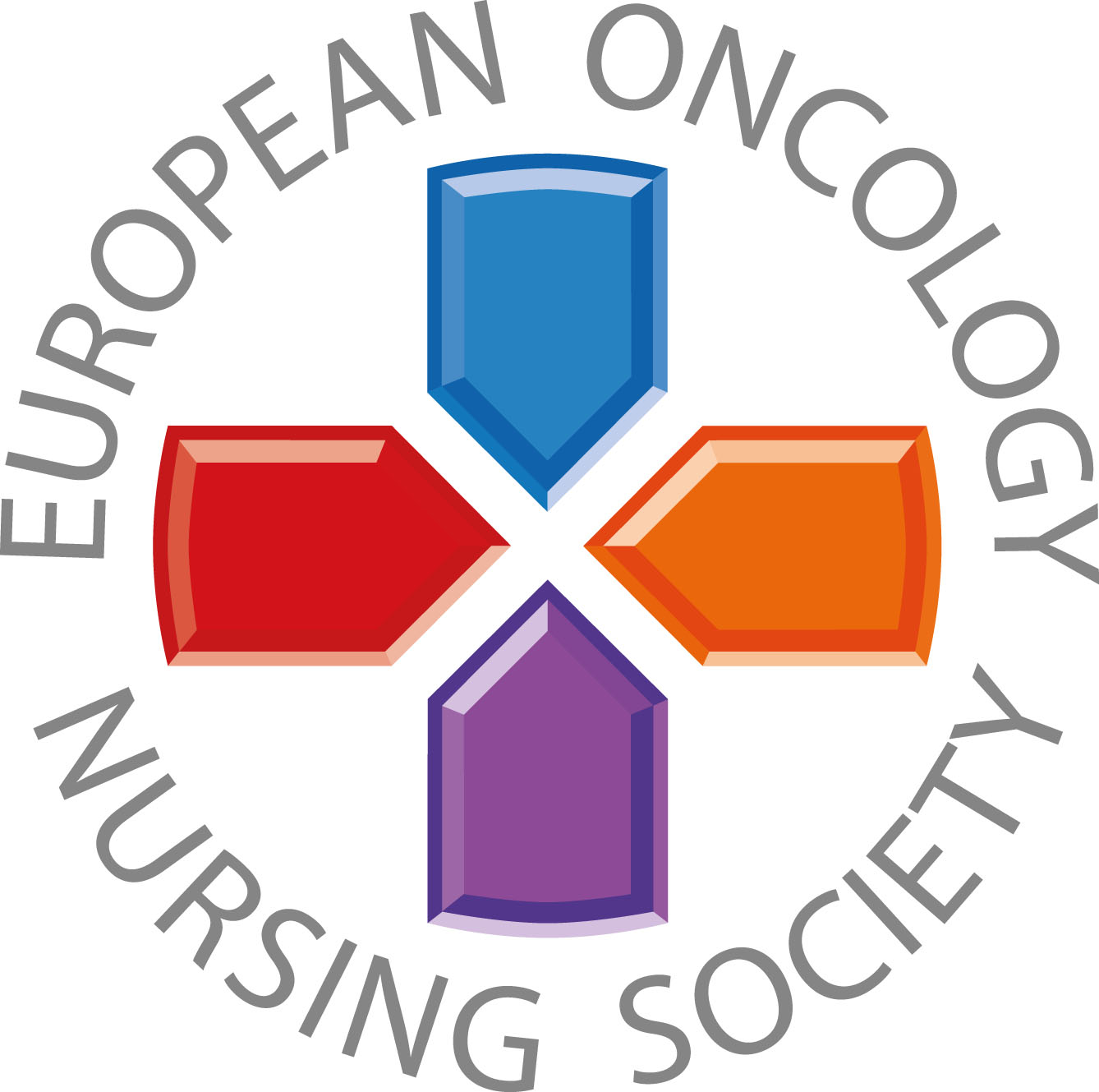 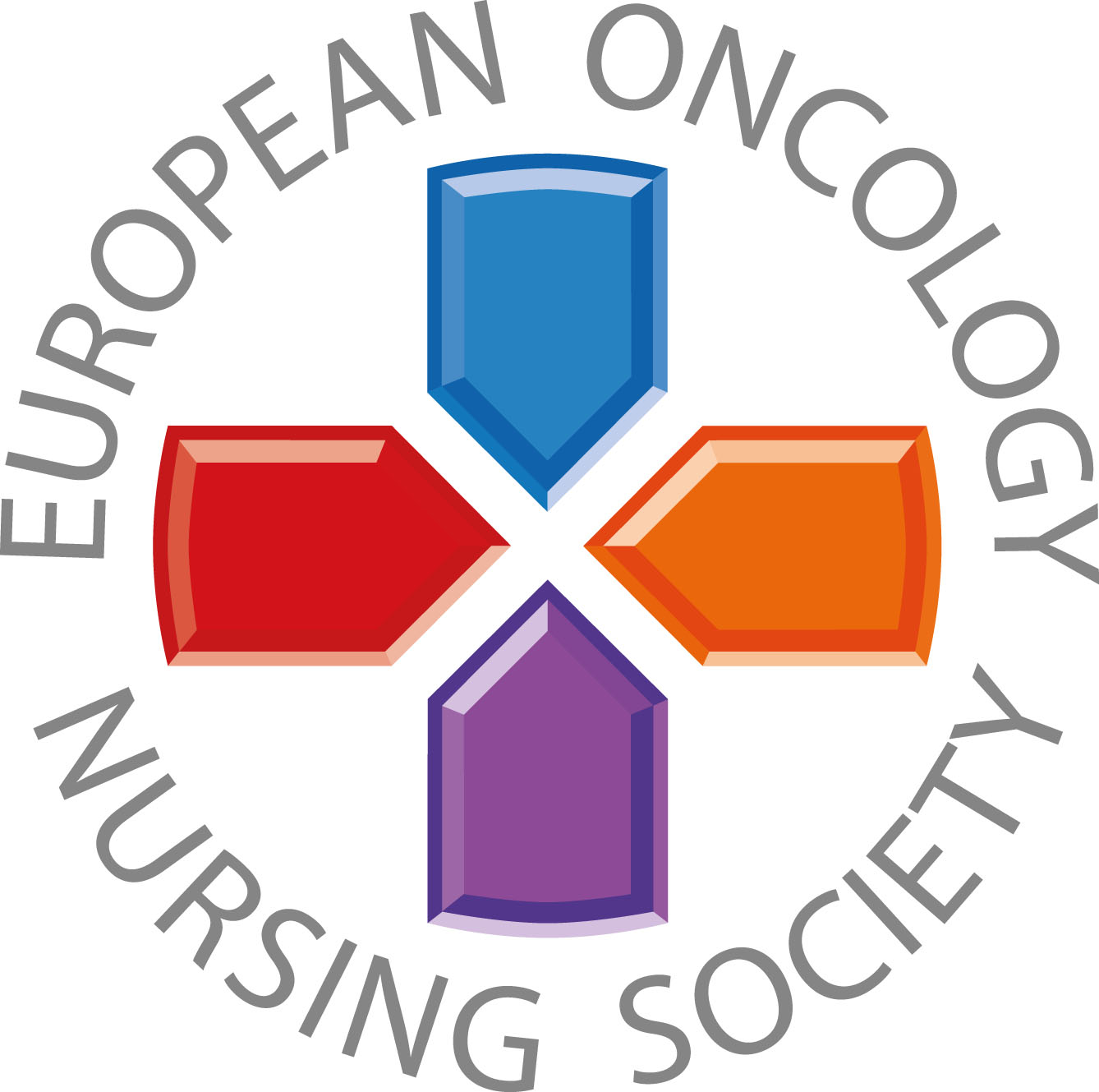 Toplum için mesajlar
#PrEvCan #CANCERCODE
PrEvCan© kampanyası EONS tarafından başlatıldı ve kampanya ortağı ESMO ile birlikte yürütülmektedir. Daha fazla bilgi için: www.cancernurse.eu/prevcan
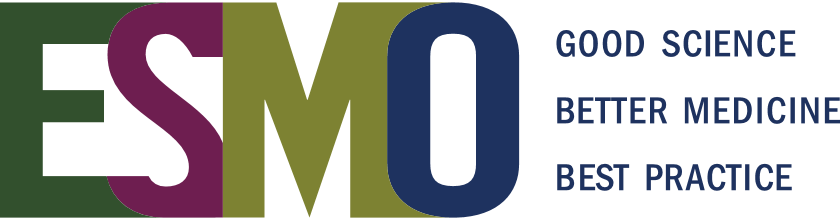 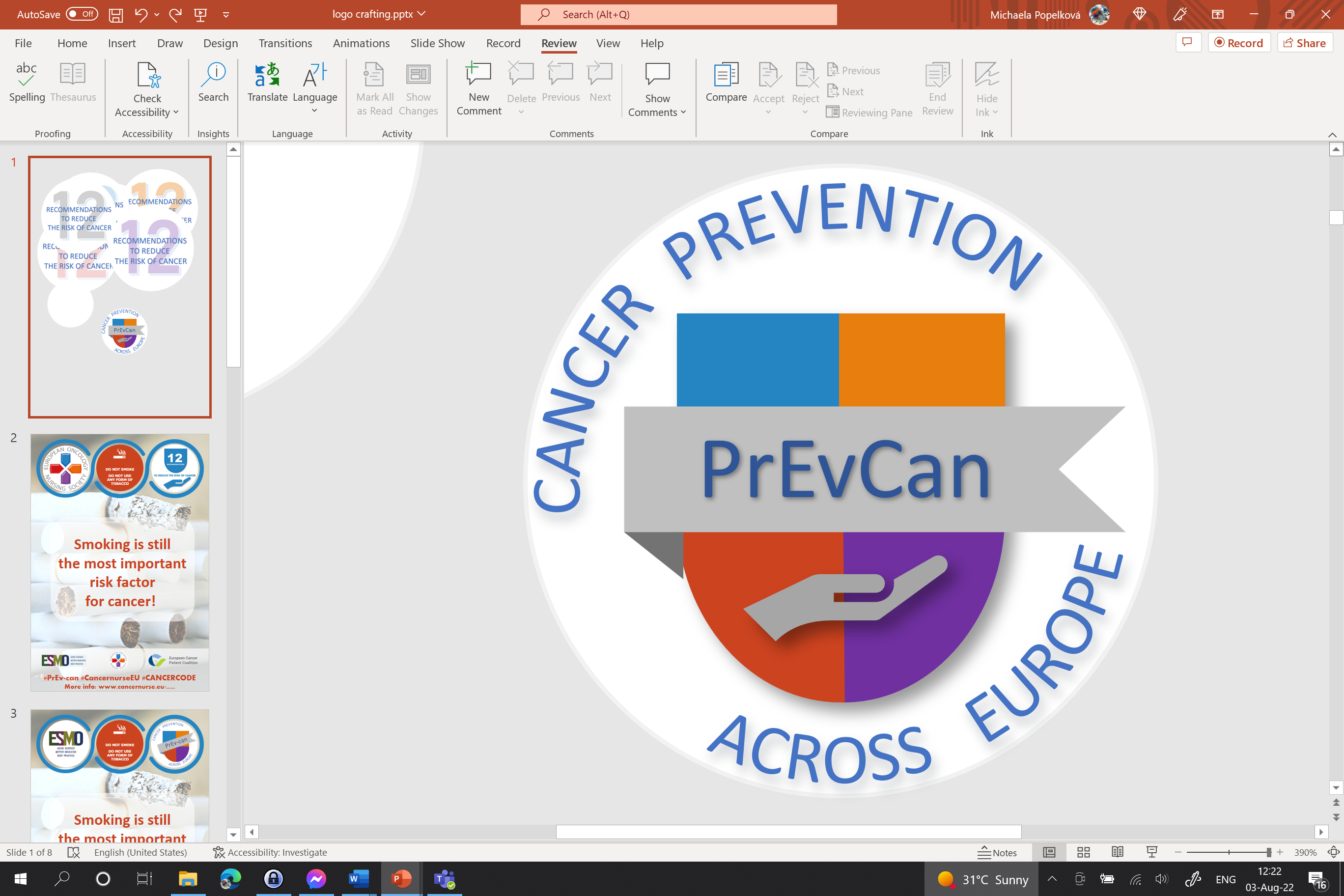 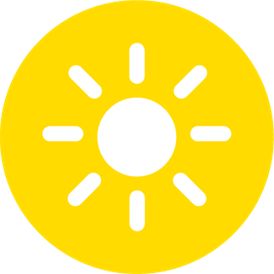 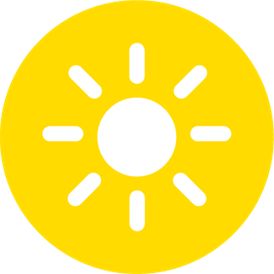 ÖZELLIKLE AŞİRİ GÜNEŞTEN KAÇİNİNDFVDG
GÜNEŞ KORUYUCU KULLANİN 
DFV
ŞEZLONG KULLANMAYİN
Kuruluşunuzun logosunu buraya ekleyin
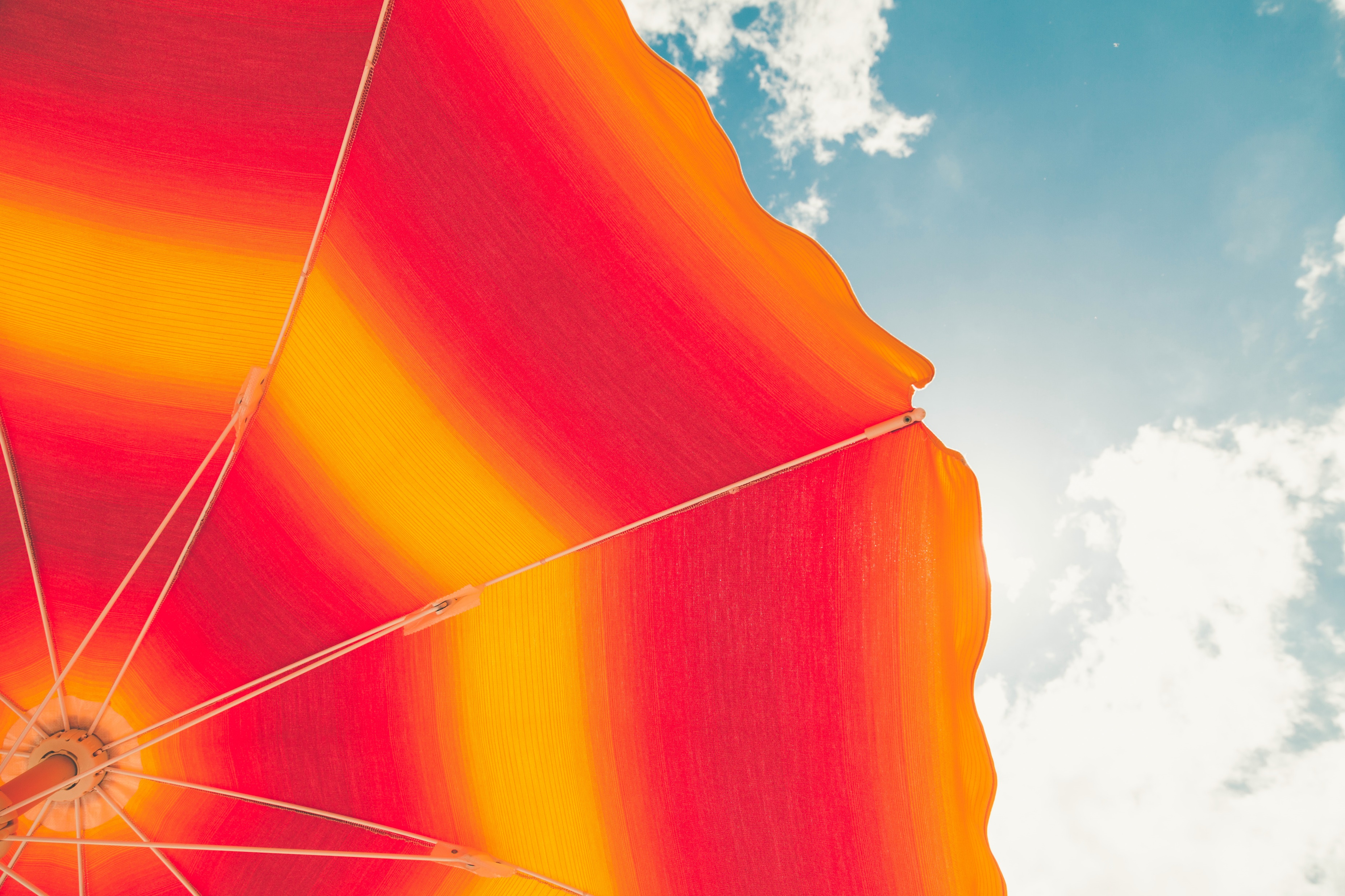 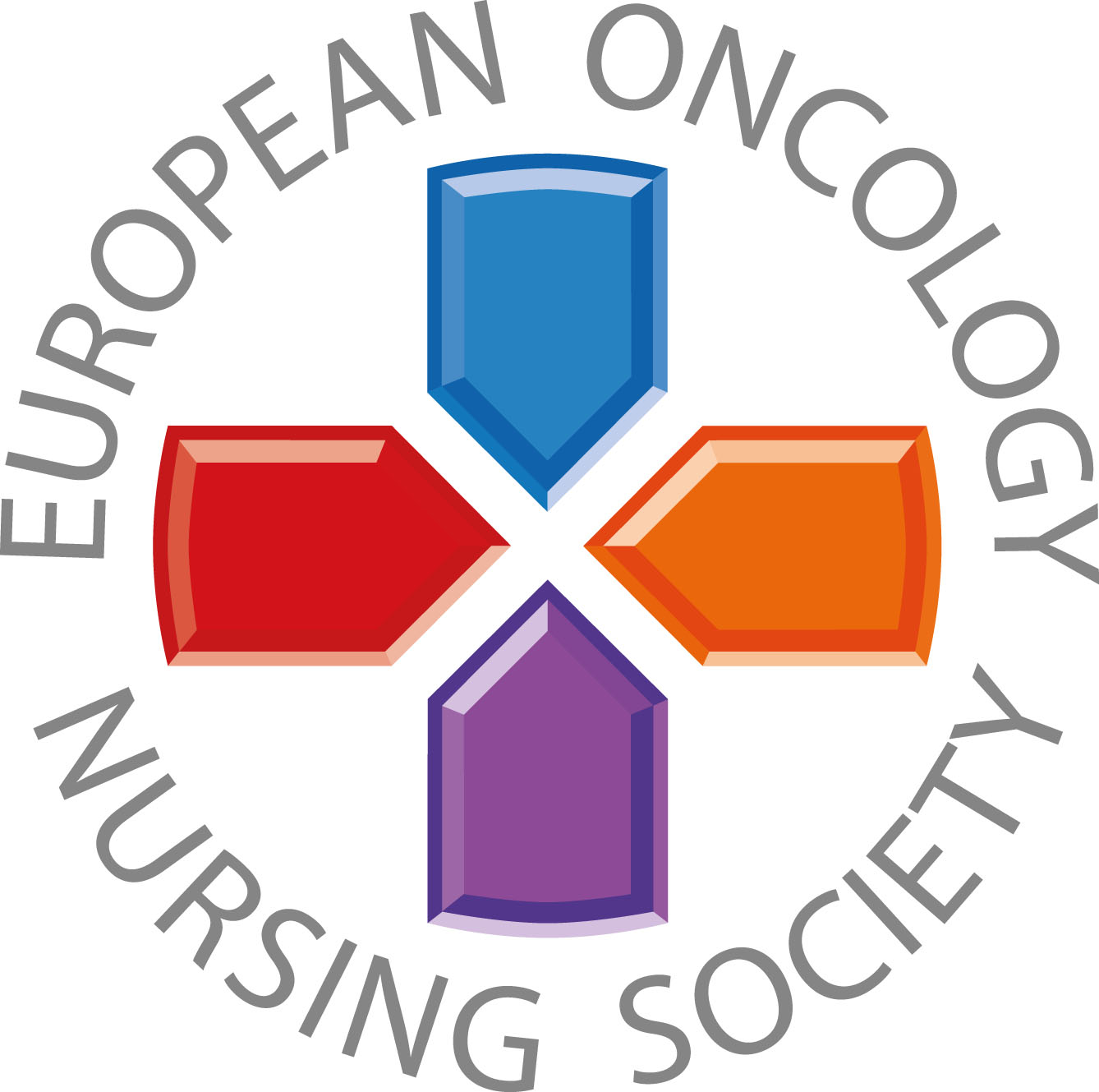 UV maruziyeti kanser riskini artırır. Güneşin tadını çıkarın ama korunun.
#PrEvCan #CANCERCODE
PrEvCan© kampanyası EONS tarafından başlatıldı ve kampanya ortağı ESMO ile birlikte yürütülmektedir. Daha fazla bilgi için: www.cancernurse.eu/prevcan
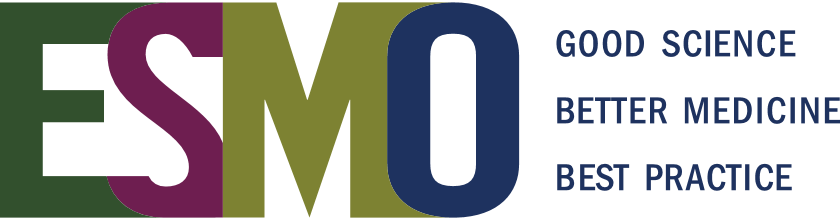 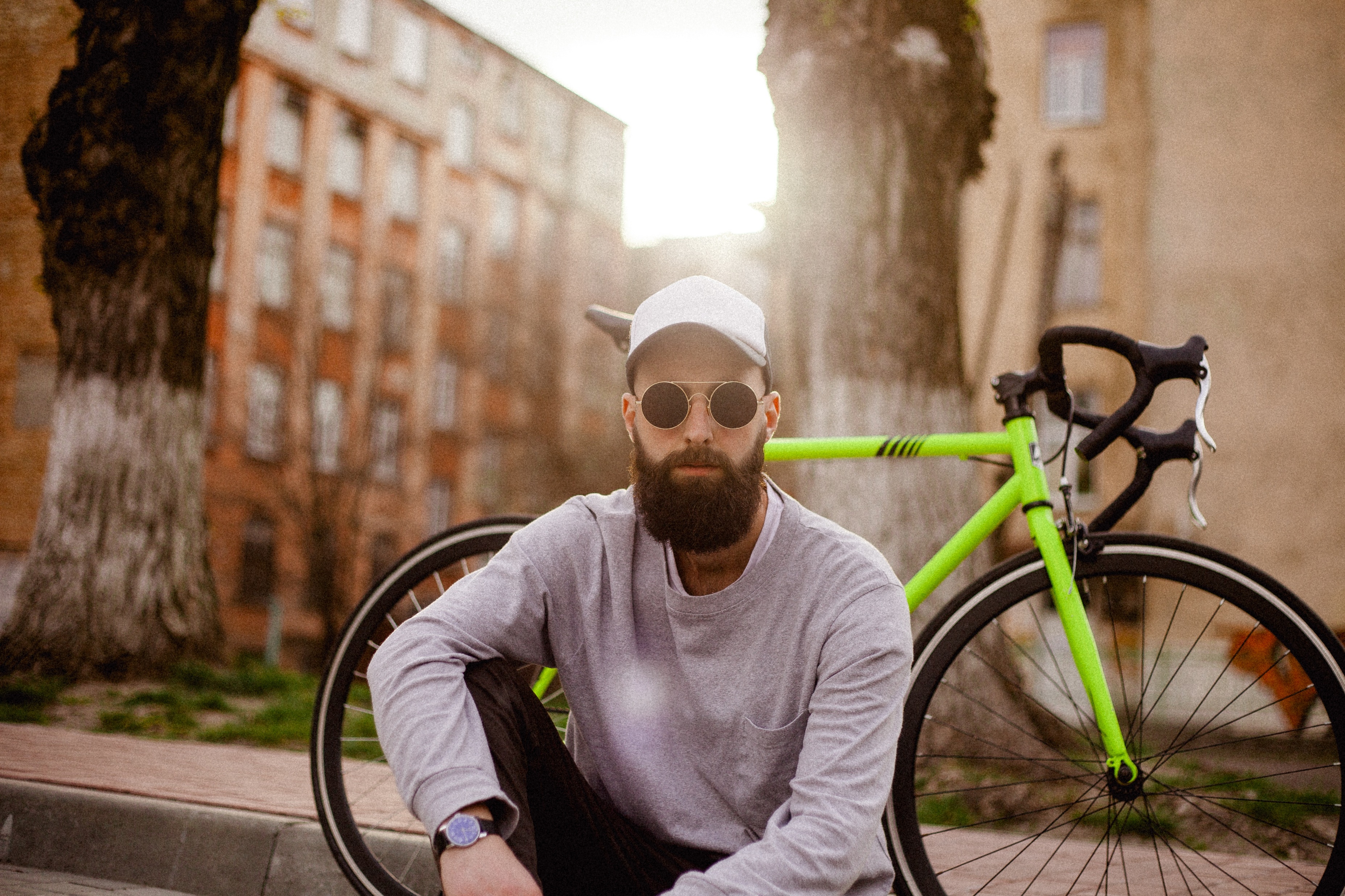 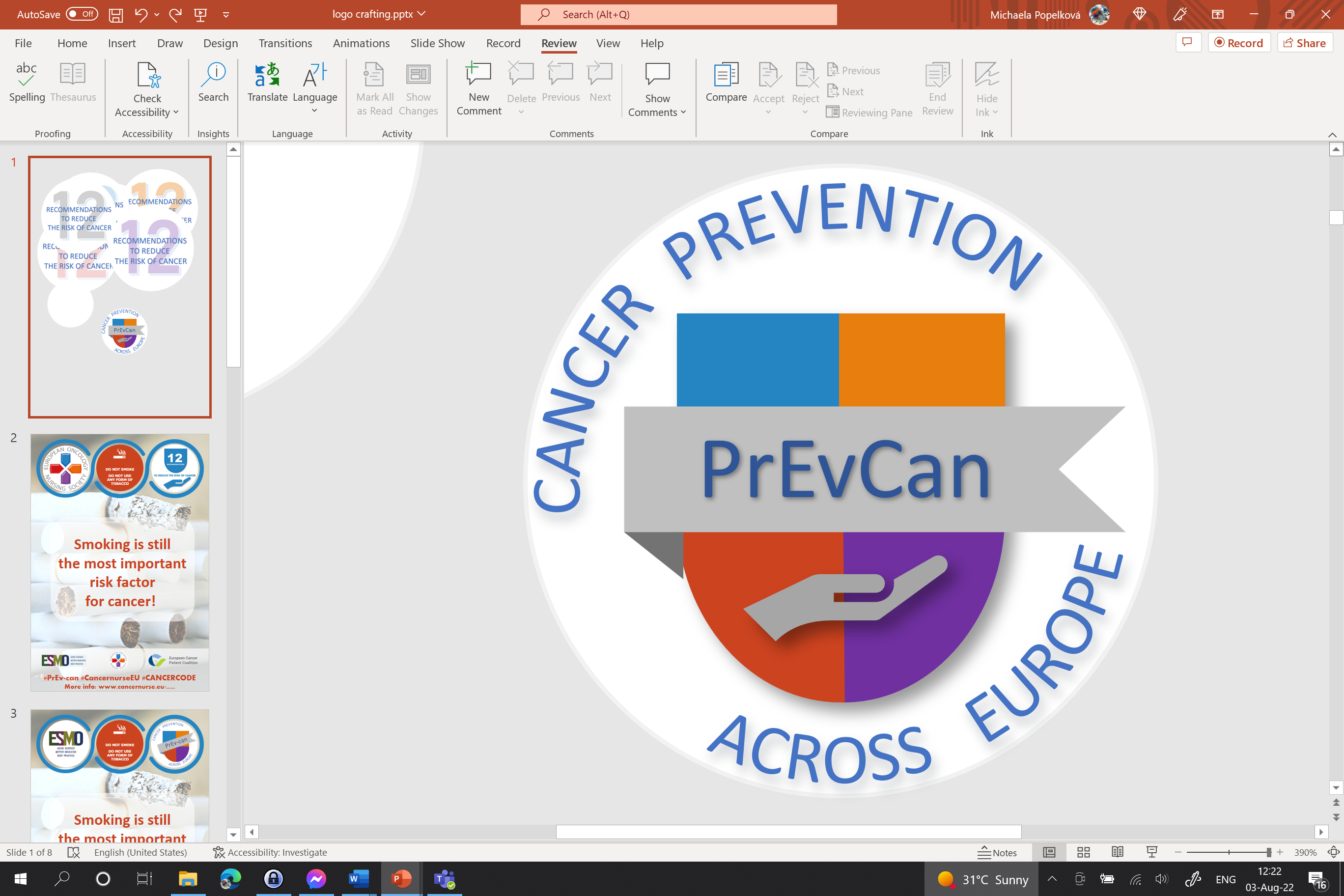 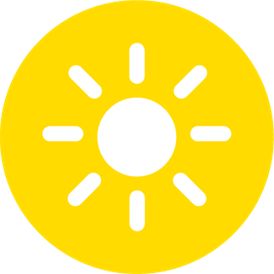 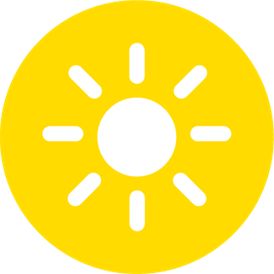 ÖZELLIKLE AŞİRİ GÜNEŞTEN KAÇİNİNDFVDG
GÜNEŞ KORUYUCU KULLANİN 
DFV
ŞEZLONG KULLANMAYİN
Kuruluşunuzun logosunu buraya ekleyin
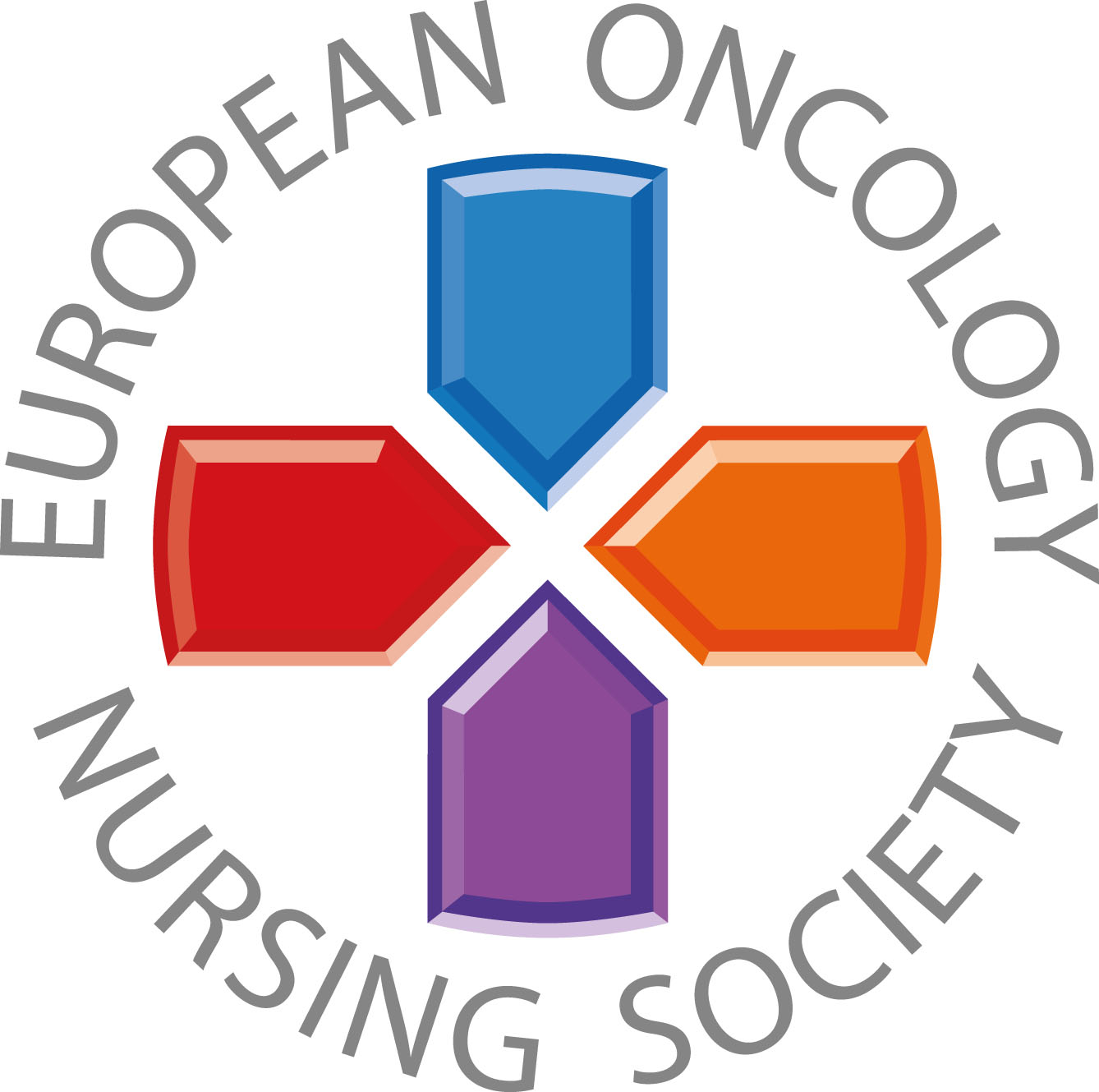 Güneşte güvende kalın! Örtünün ve güneş kremi kullanın.
#PrEvCan #CANCERCODE
PrEvCan© kampanyası EONS tarafından başlatıldı ve kampanya ortağı ESMO ile birlikte yürütülmektedir. Daha fazla bilgi için: www.cancernurse.eu/prevcan
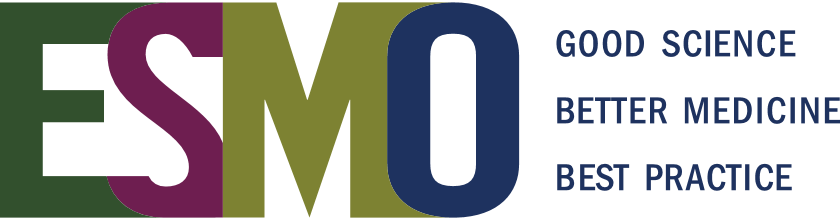 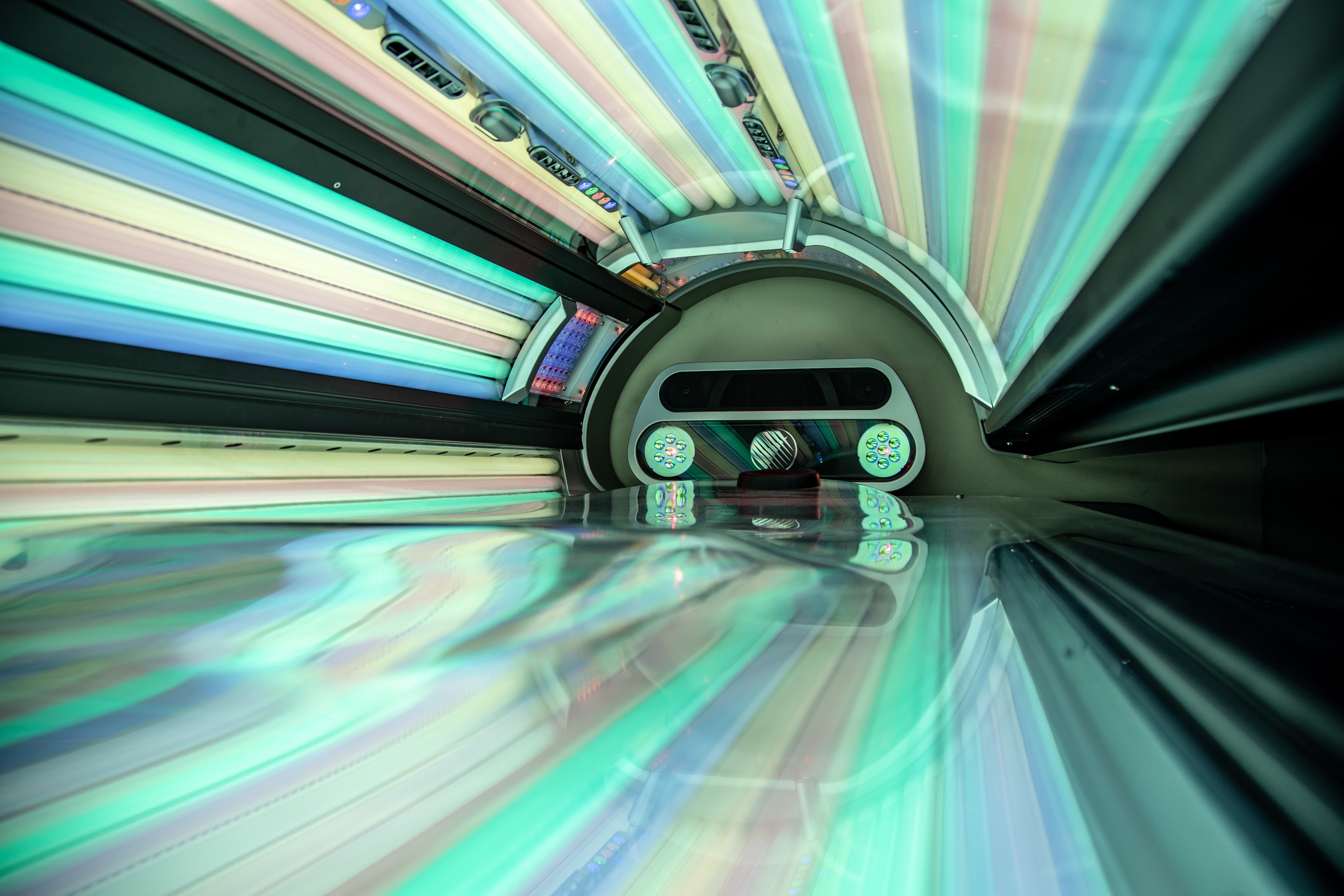 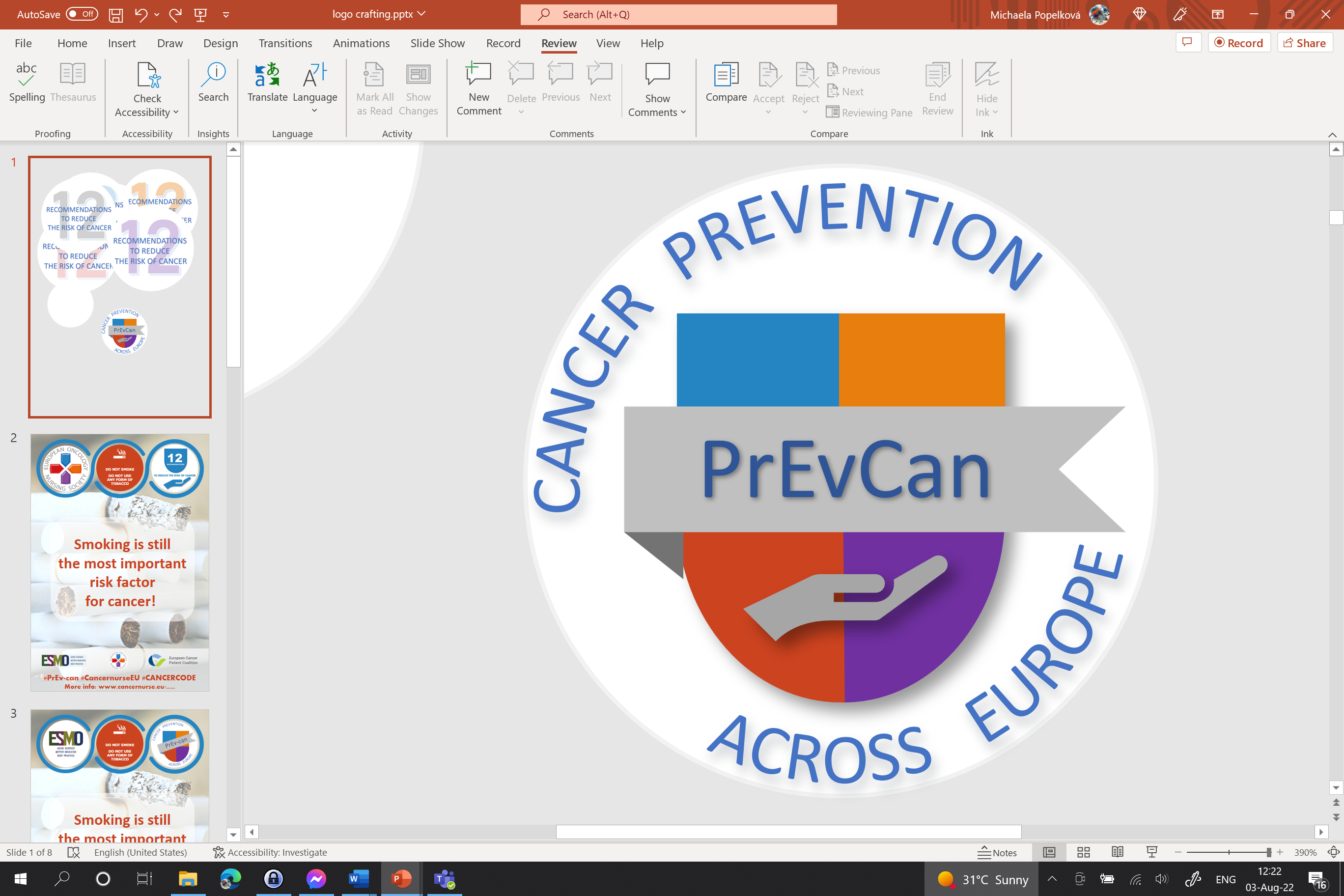 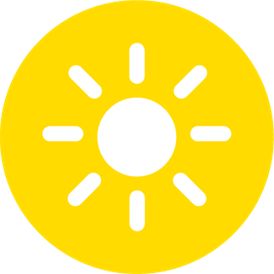 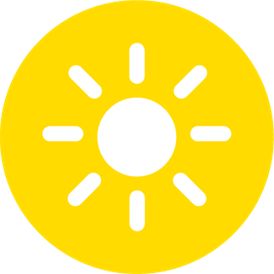 ÖZELLIKLE AŞİRİ GÜNEŞTEN KAÇİNİNDFVDG
GÜNEŞ KORUYUCU KULLANİN 
DFV
ŞEZLONG KULLANMAYİN
Kuruluşunuzun logosunu buraya ekleyin
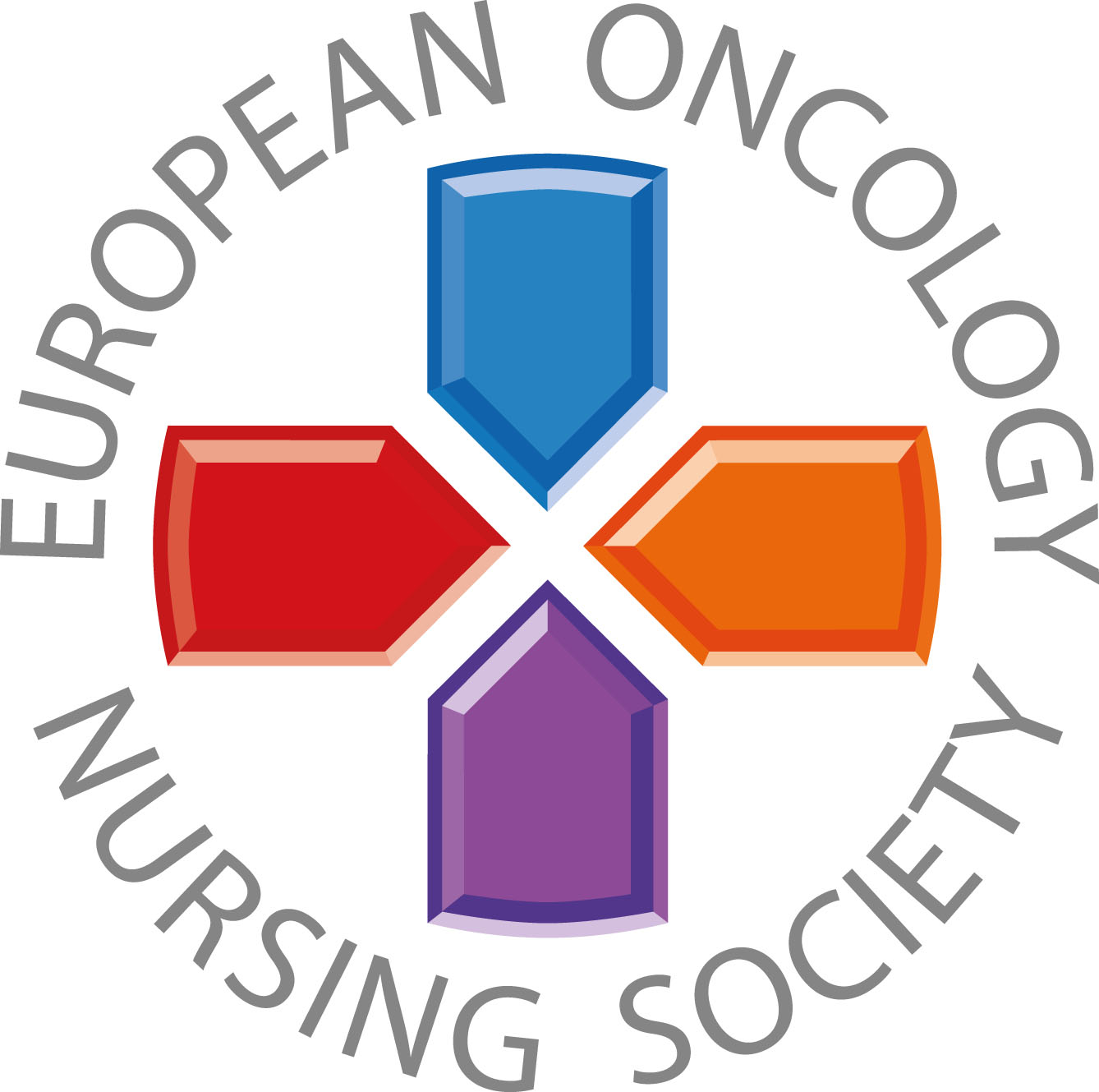 Bronzlaşma yataklarının kullanılması güvenli değildir. Onlardan uzak durarak cildinize bir iyilik yapacaksınız.
#PrEvCan #CANCERCODE
PrEvCan© kampanyası EONS tarafından başlatıldı ve kampanya ortağı ESMO ile birlikte yürütülmektedir. Daha fazla bilgi için: www.cancernurse.eu/prevcan
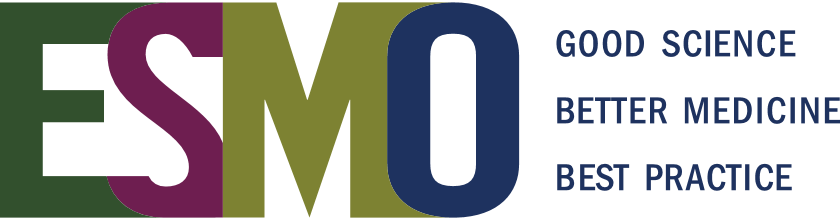 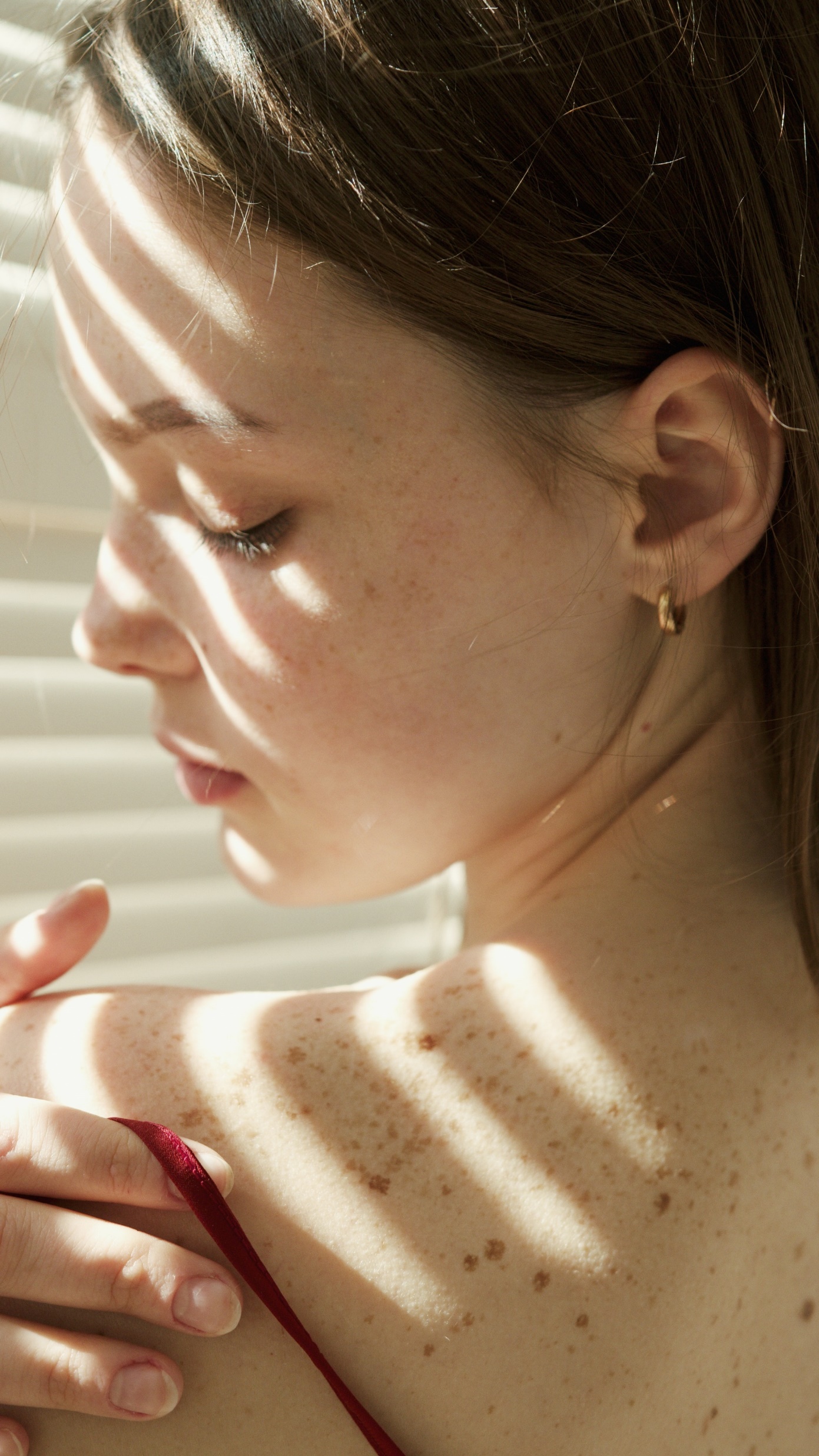 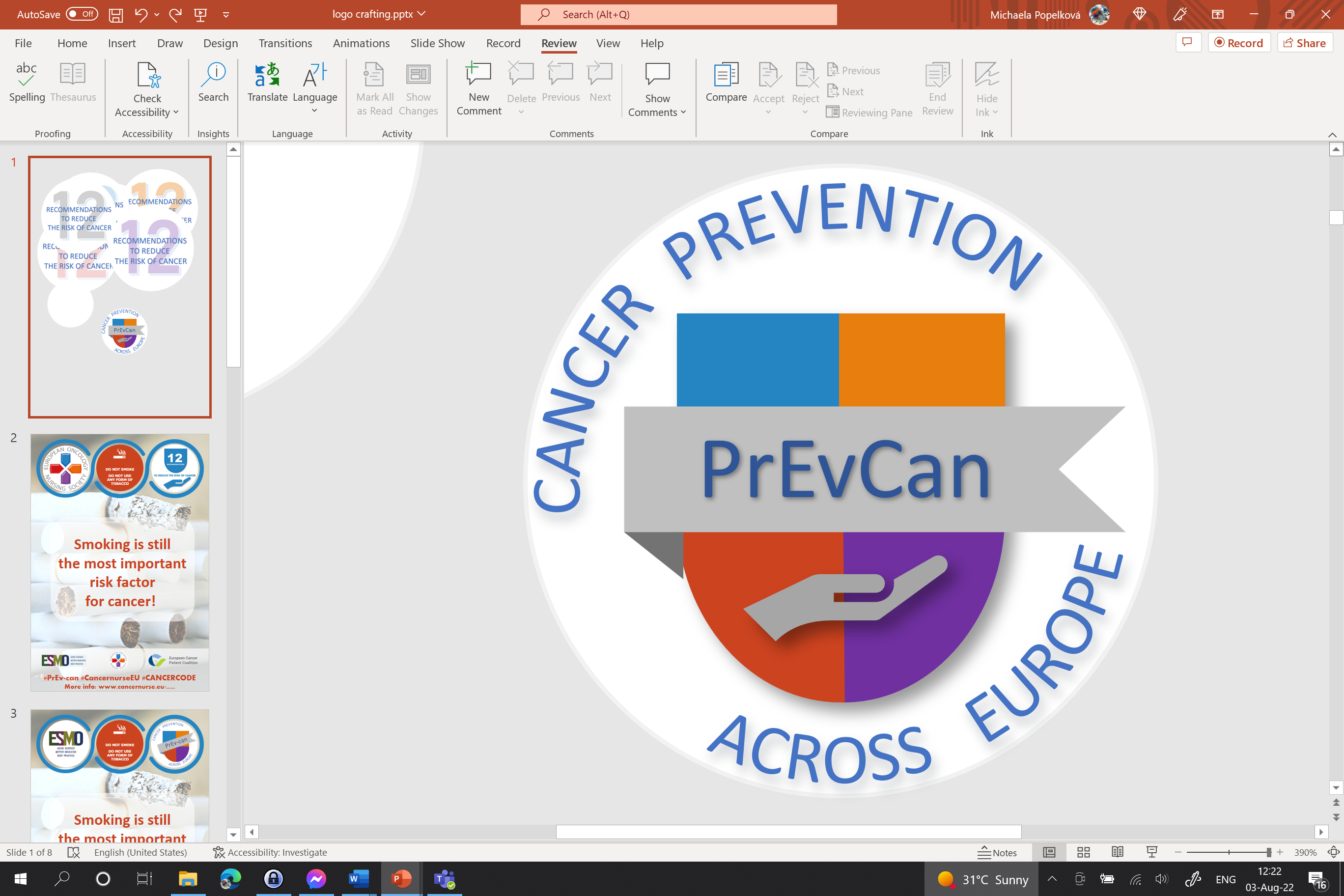 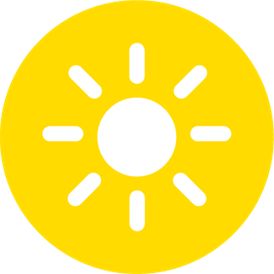 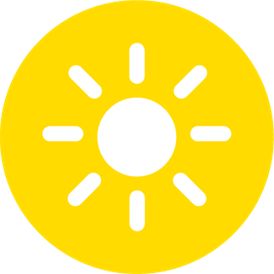 ÖZELLIKLE AŞİRİ GÜNEŞTEN KAÇİNİNDFVDG
GÜNEŞ KORUYUCU KULLANİN 
DFV
ŞEZLONG KULLANMAYİN
Kuruluşunuzun logosunu buraya ekleyin
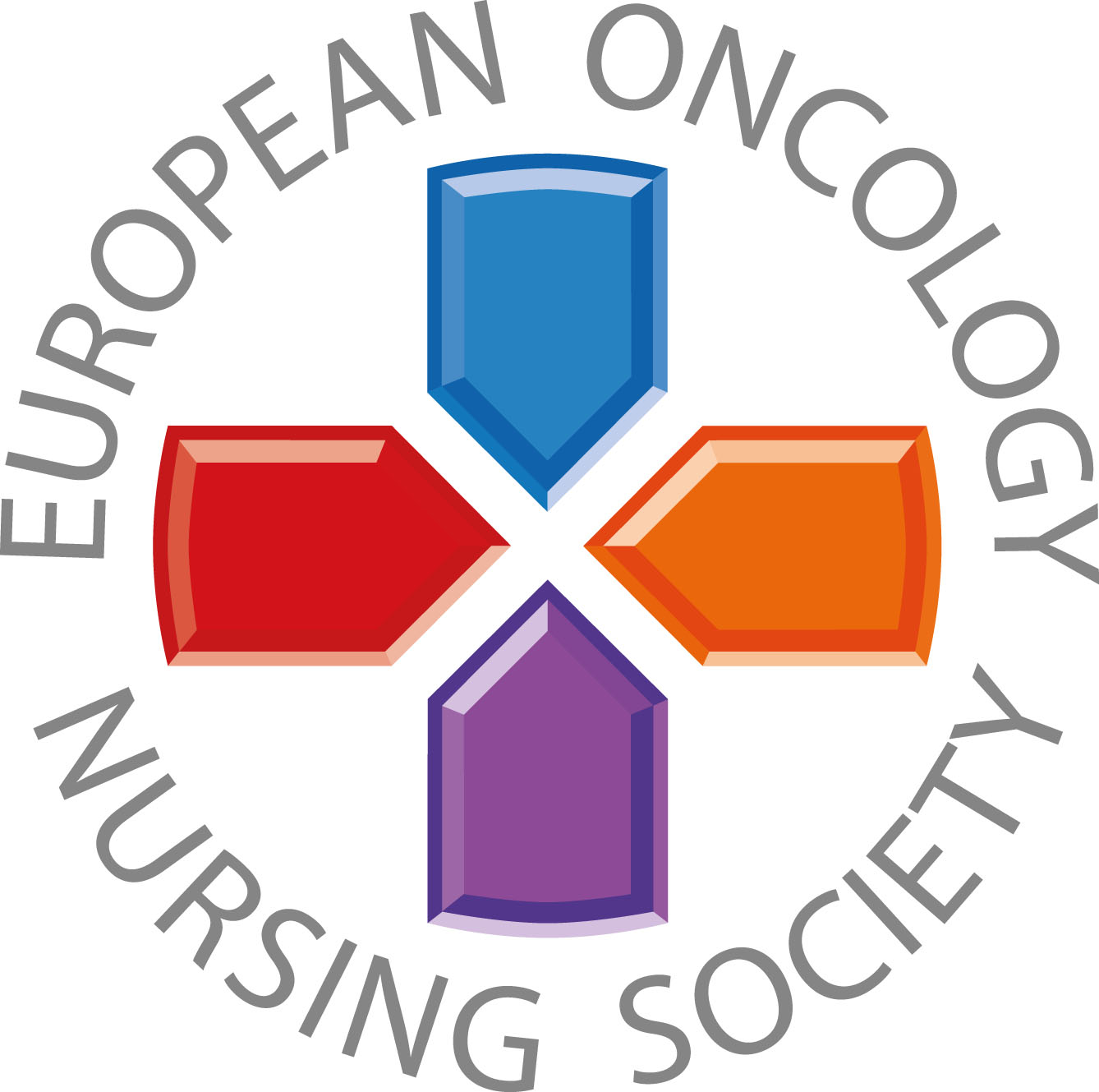 Değişiklikler için cildinizi düzenli olarak kontrol edin. Herhangi bir endişeniz varsa her zaman sağlık uzmanınıza başvurun.
#PrEvCan #CANCERCODE
PrEvCan© kampanyası EONS tarafından başlatıldı ve kampanya ortağı ESMO ile birlikte yürütülmektedir. Daha fazla bilgi için: www.cancernurse.eu/prevcan
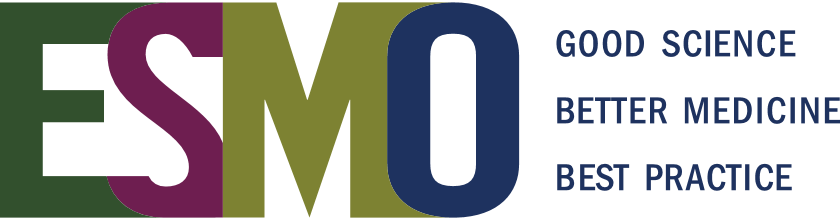 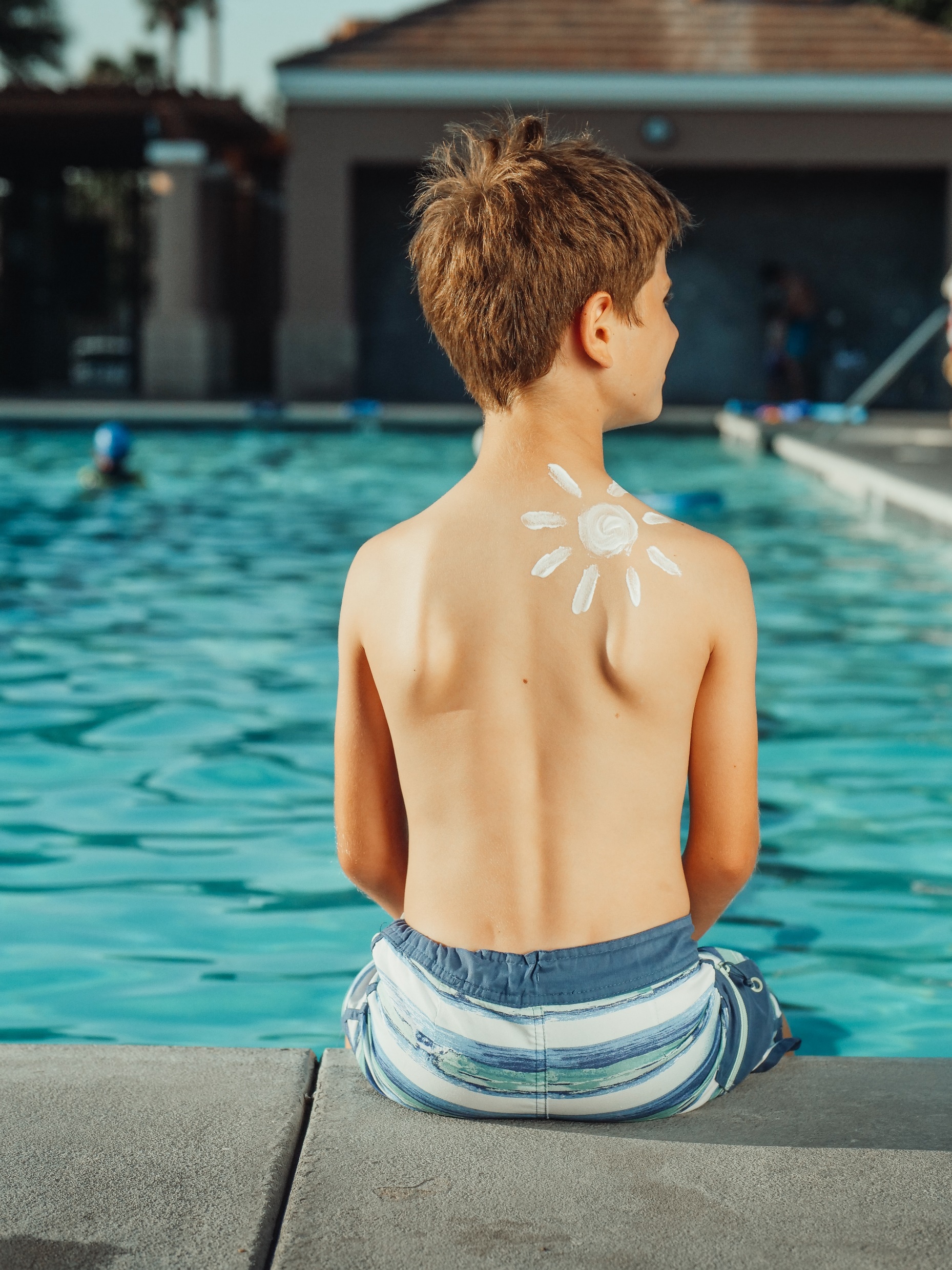 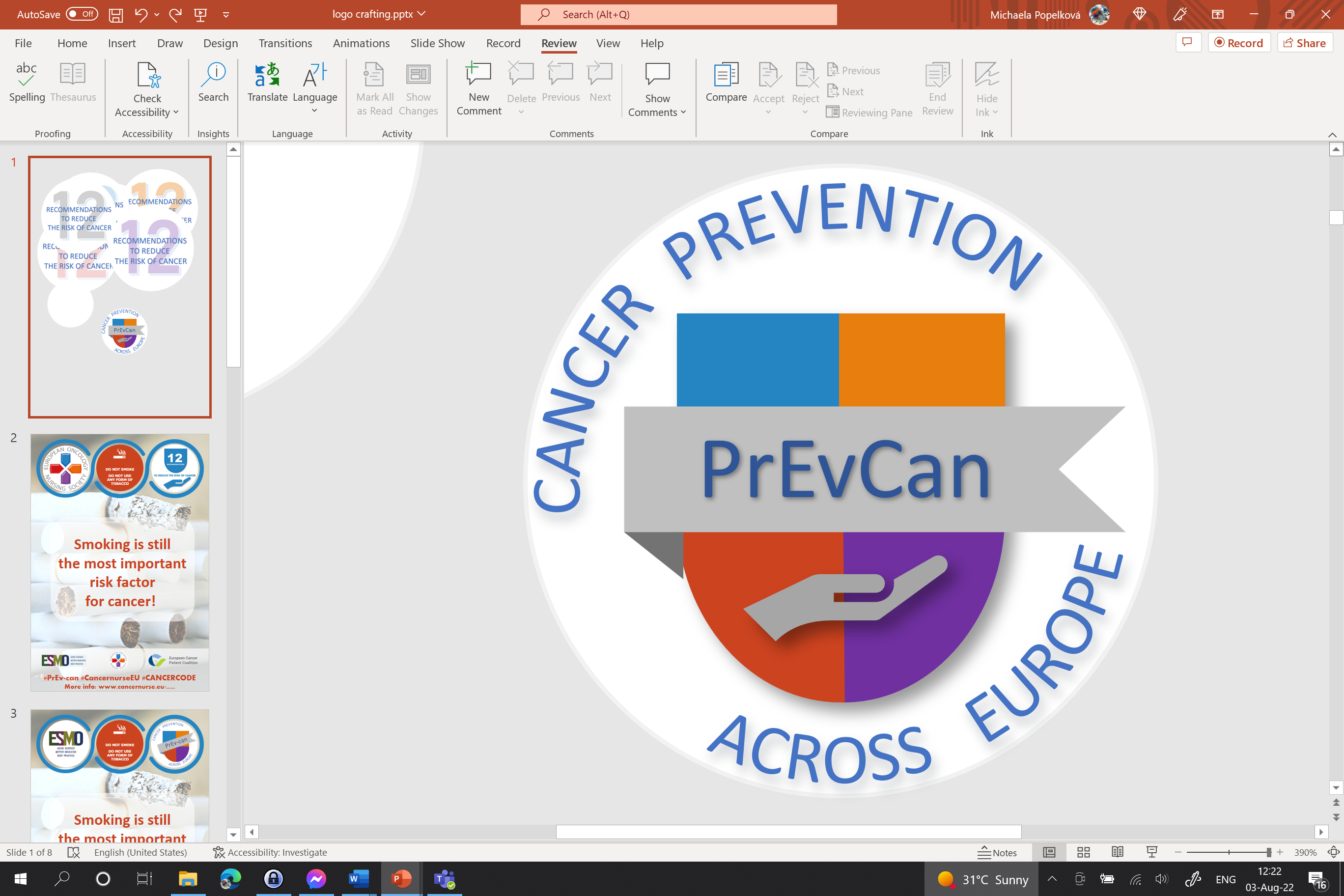 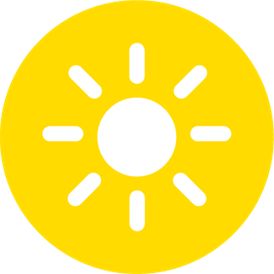 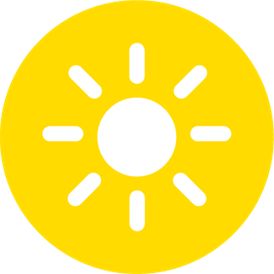 ÖZELLIKLE AŞİRİ GÜNEŞTEN KAÇİNİNDFVDG
GÜNEŞ KORUYUCU KULLANİN 
DFV
ŞEZLONG KULLANMAYİN
Kuruluşunuzun logosunu buraya ekleyin
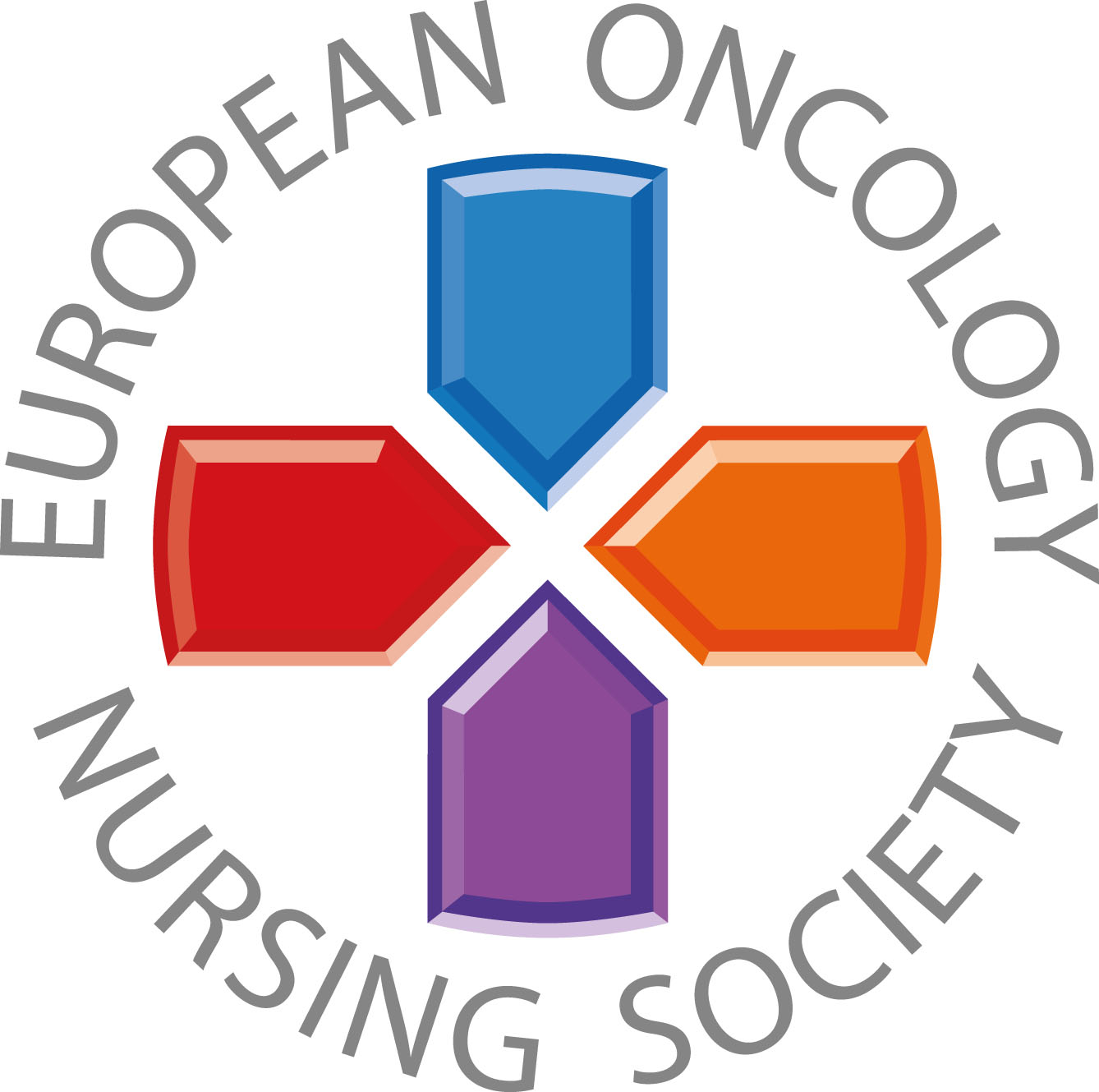 Çocuklar ve gençler özellikle güneşten kaynaklanan cilt hasarlarına karşı savunmasızdır.
#PrEvCan #CANCERCODE
PrEvCan© kampanyası EONS tarafından başlatıldı ve kampanya ortağı ESMO ile birlikte yürütülmektedir. Daha fazla bilgi için: www.cancernurse.eu/prevcan
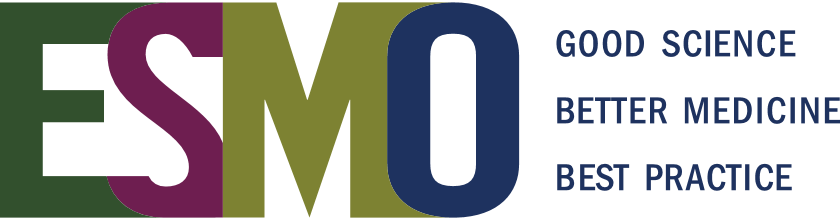 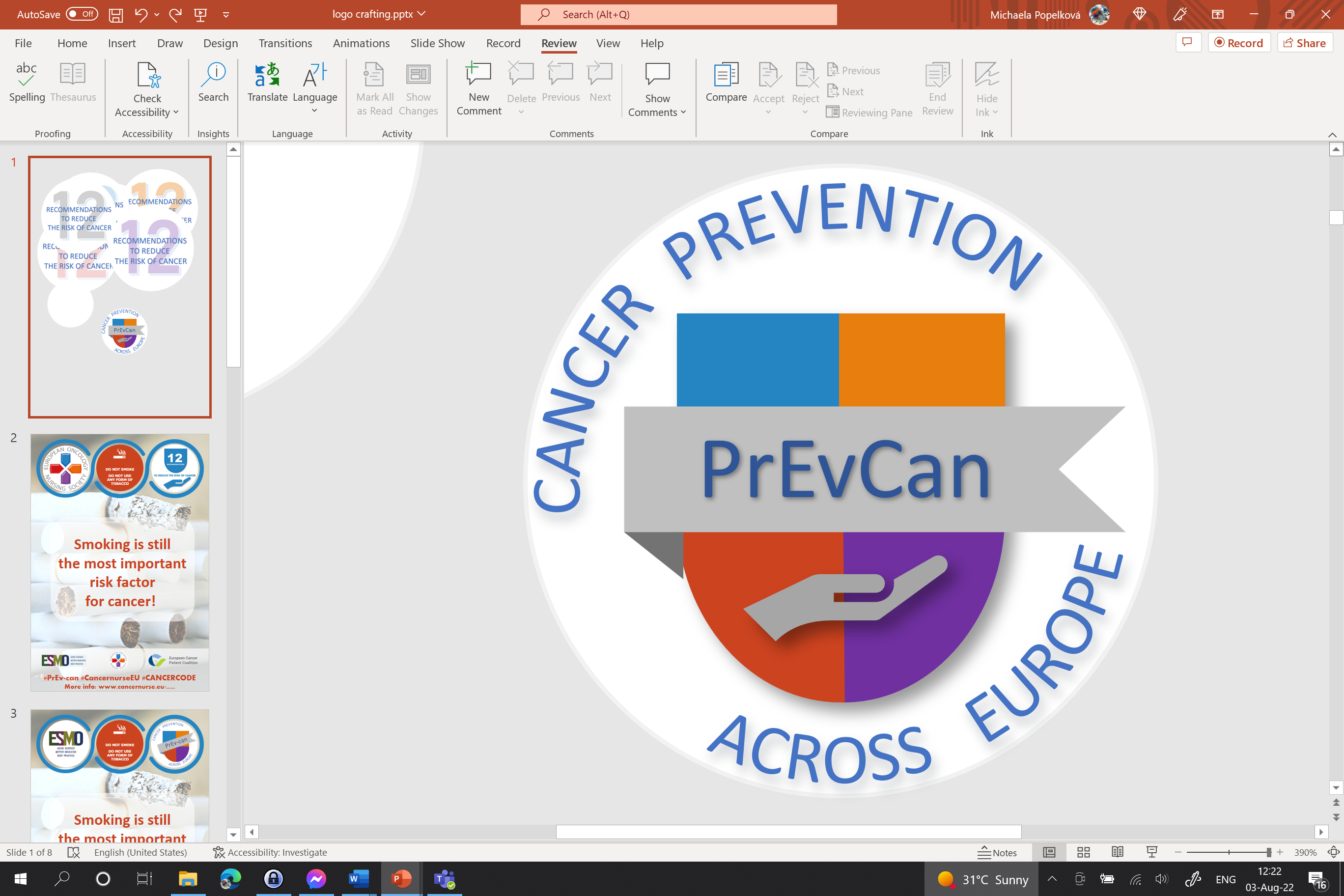 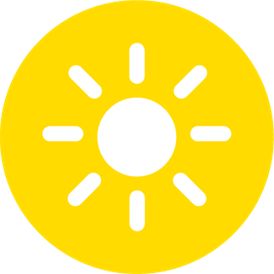 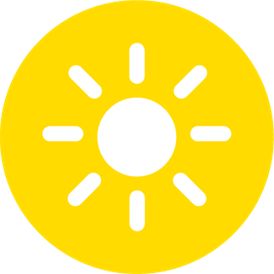 ÖZELLIKLE AŞİRİ GÜNEŞTEN KAÇİNİNDFVDG
GÜNEŞ KORUYUCU KULLANİN 
DFV
ŞEZLONG KULLANMAYİN
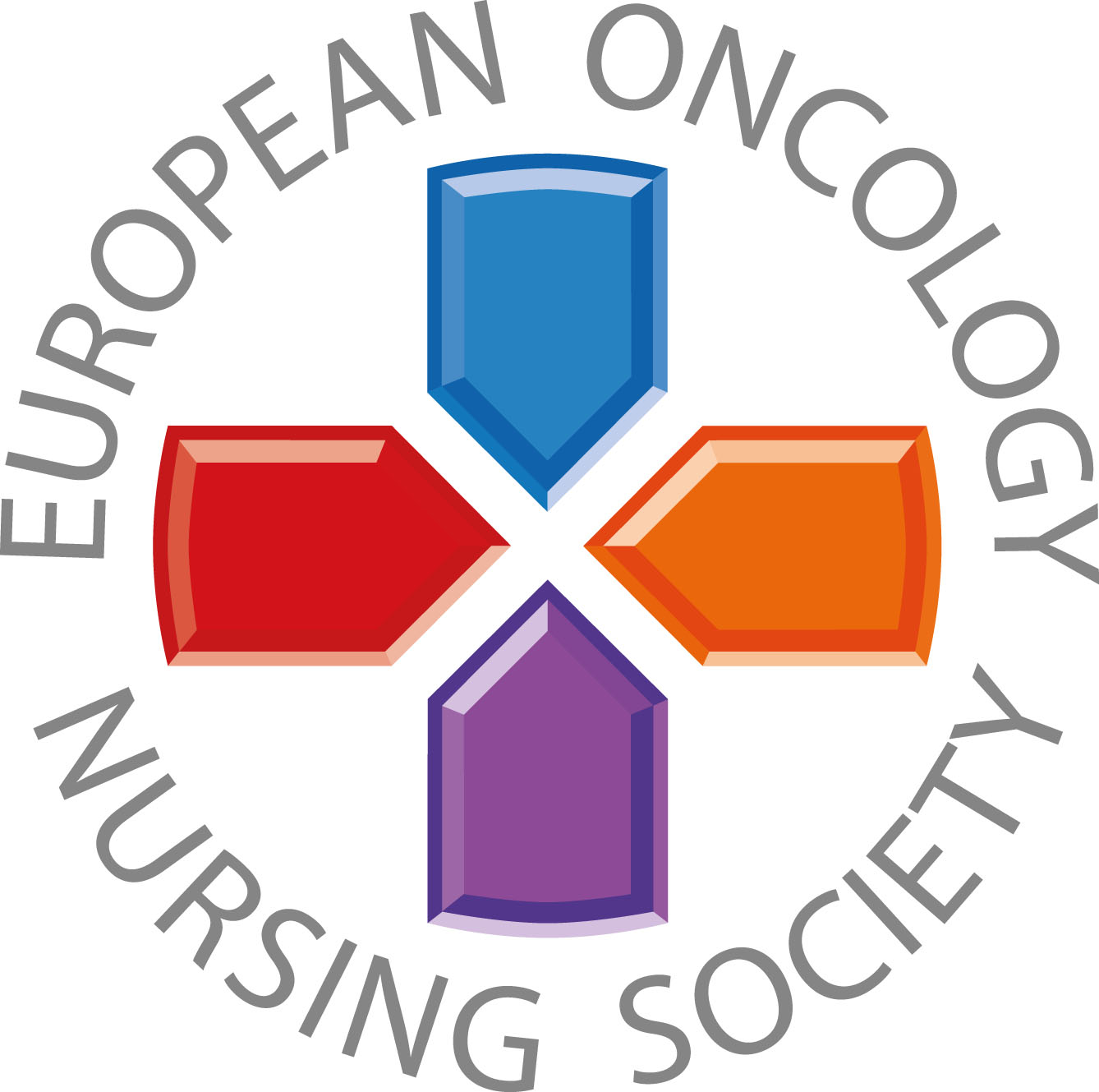 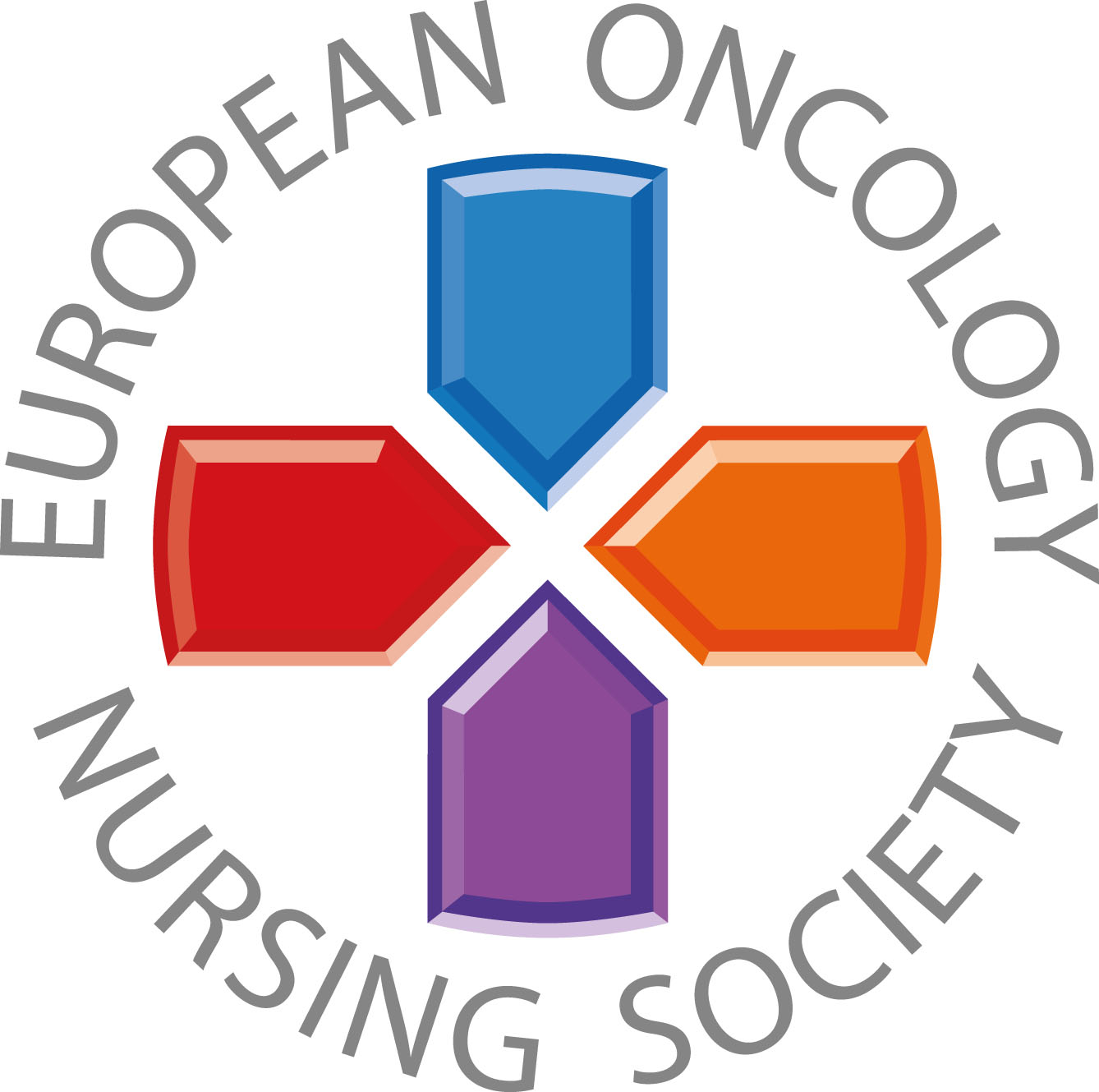 Sağlık bakım profesyonelleri için mesajlar
#PrEvCan #CANCERCODE
PrEvCan© kampanyası EONS tarafından başlatıldı ve kampanya ortağı ESMO ile birlikte yürütülmektedir. Daha fazla bilgi için: www.cancernurse.eu/prevcan
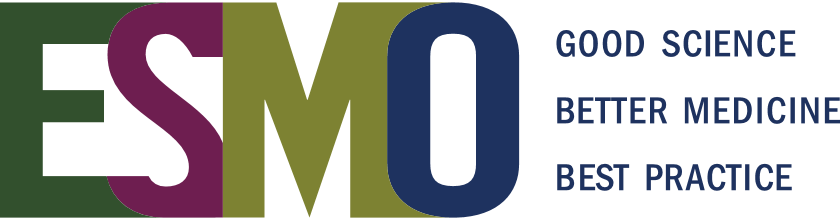 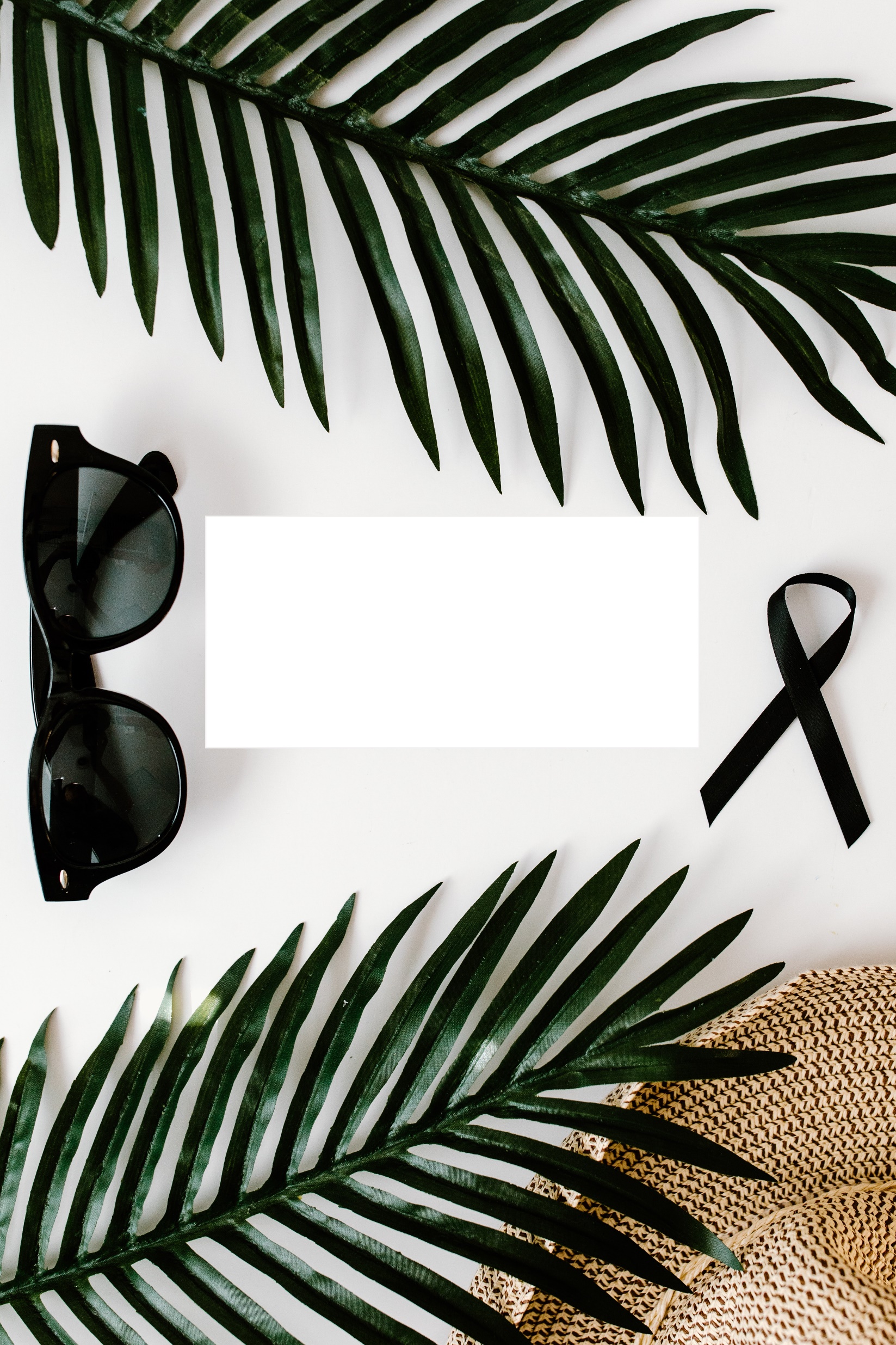 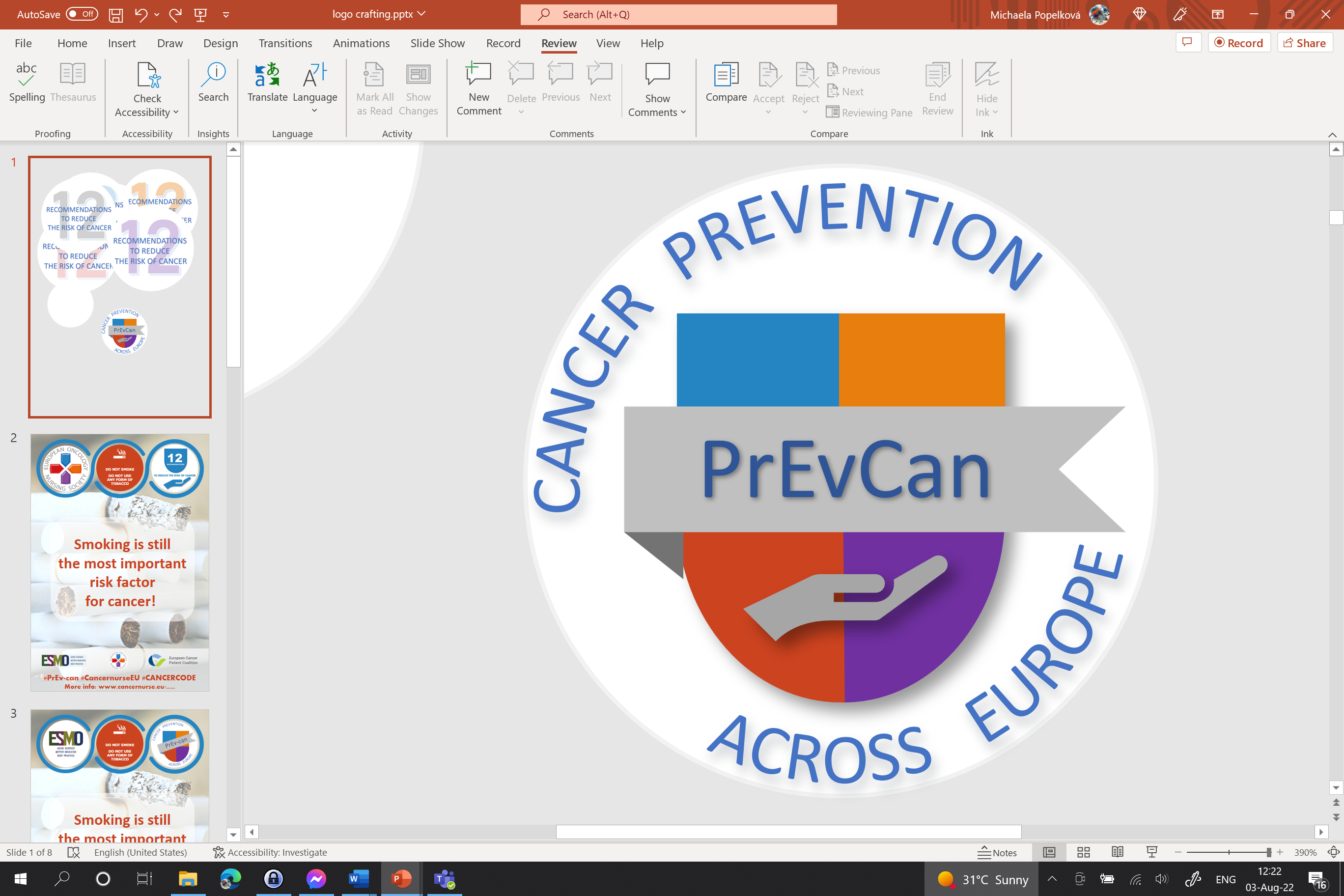 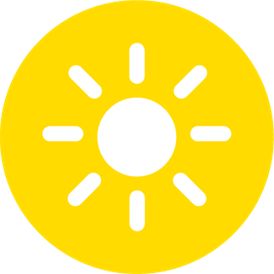 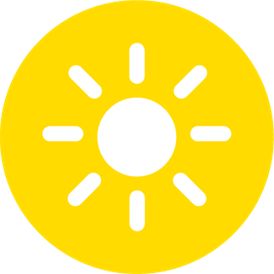 ÖZELLIKLE AŞİRİ GÜNEŞTEN KAÇİNİNDFVDG
GÜNEŞ KORUYUCU KULLANİN 
DFV
ŞEZLONG KULLANMAYİN
Kuruluşunuzun logosunu buraya ekleyin
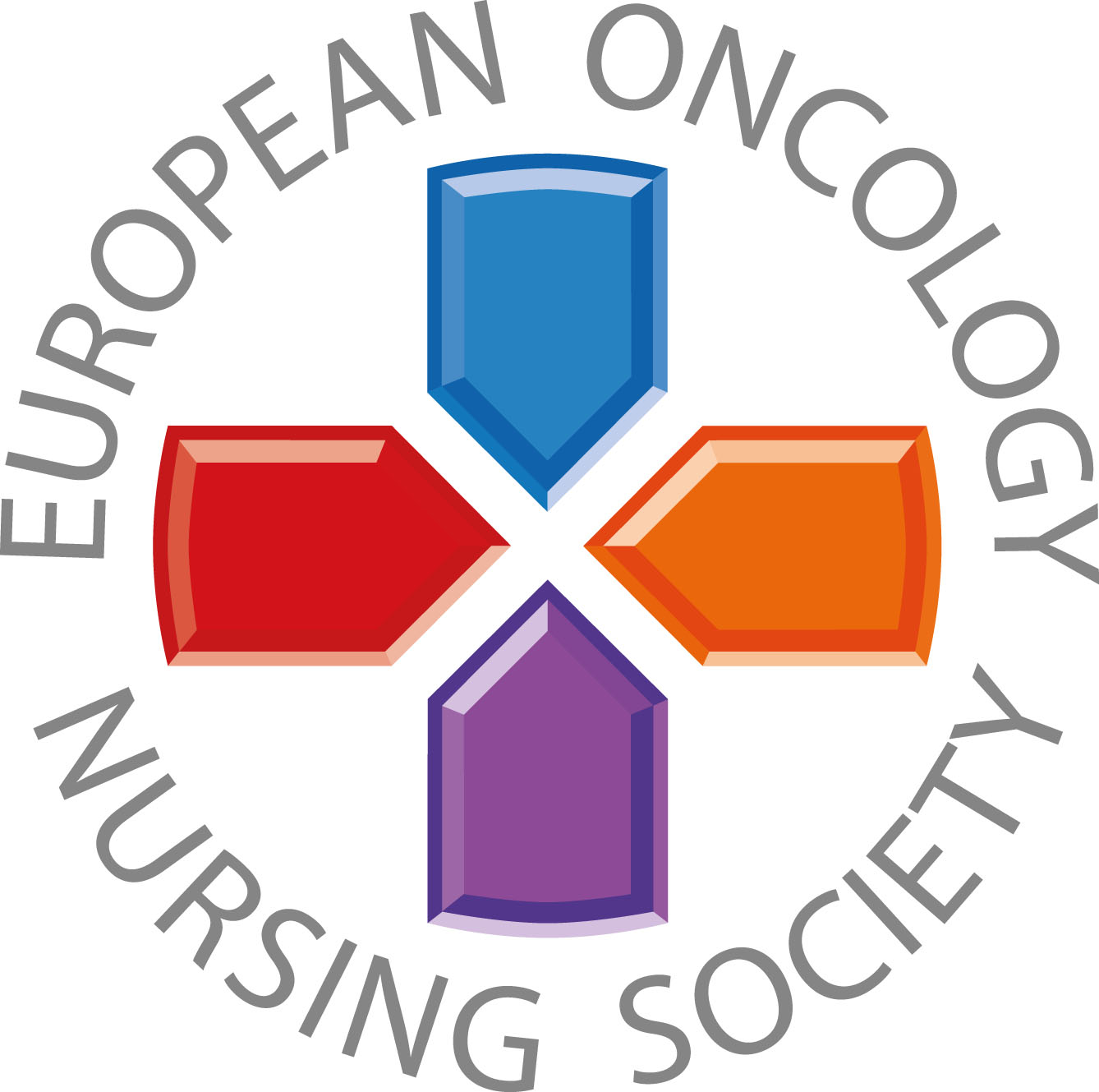 Melanoma giderek artmaktadır ve Avrupa’da her yıl 20.000'den fazla insanının ölümüne neden olmaktadır.
#PrEvCan #CANCERCODE
PrEvCan© kampanyası EONS tarafından başlatıldı ve kampanya ortağı ESMO ile birlikte yürütülmektedir. Daha fazla bilgi için: www.cancernurse.eu/prevcan
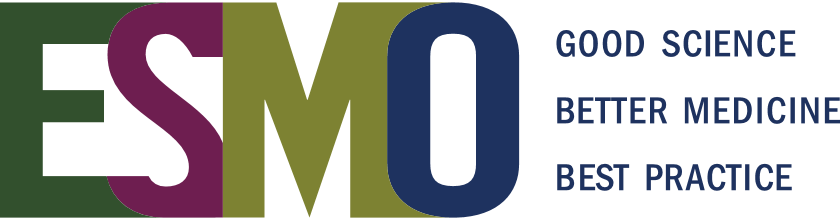 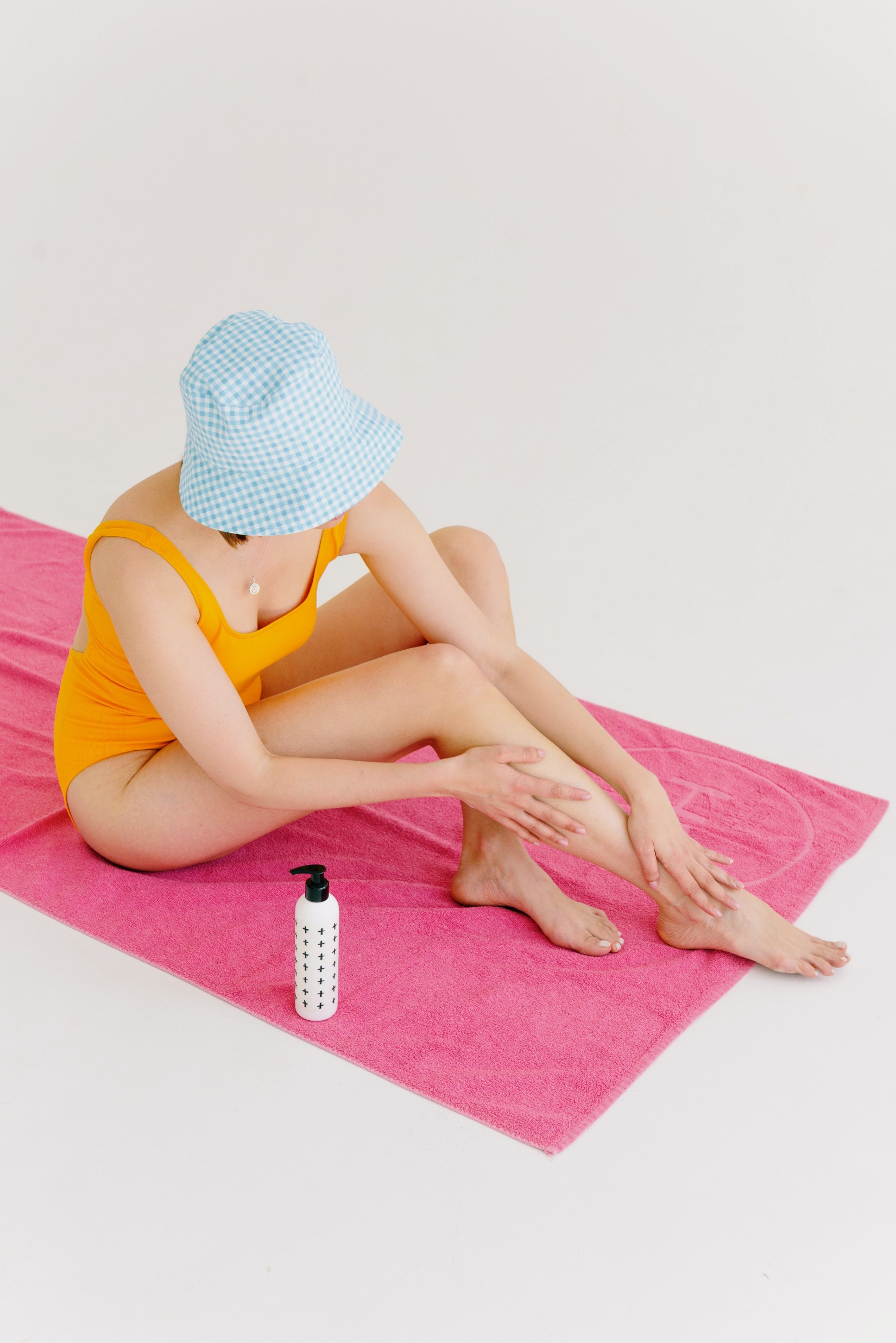 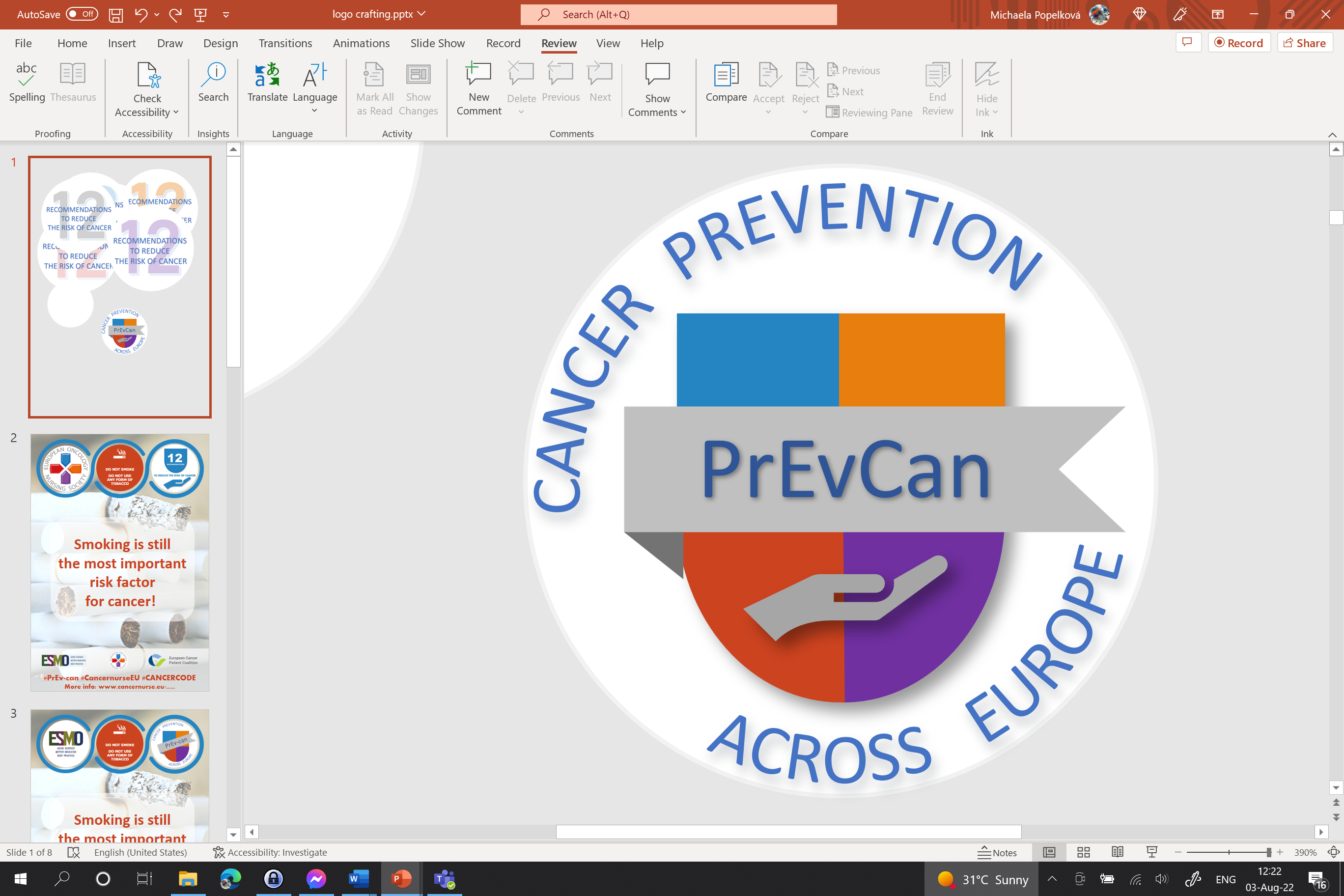 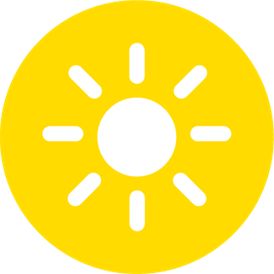 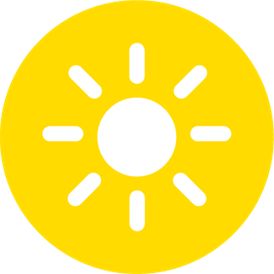 ÖZELLIKLE AŞİRİ GÜNEŞTEN KAÇİNİNDFVDG
GÜNEŞ KORUYUCU KULLANİN 
DFV
ŞEZLONG KULLANMAYİN
Kuruluşunuzun logosunu buraya ekleyin
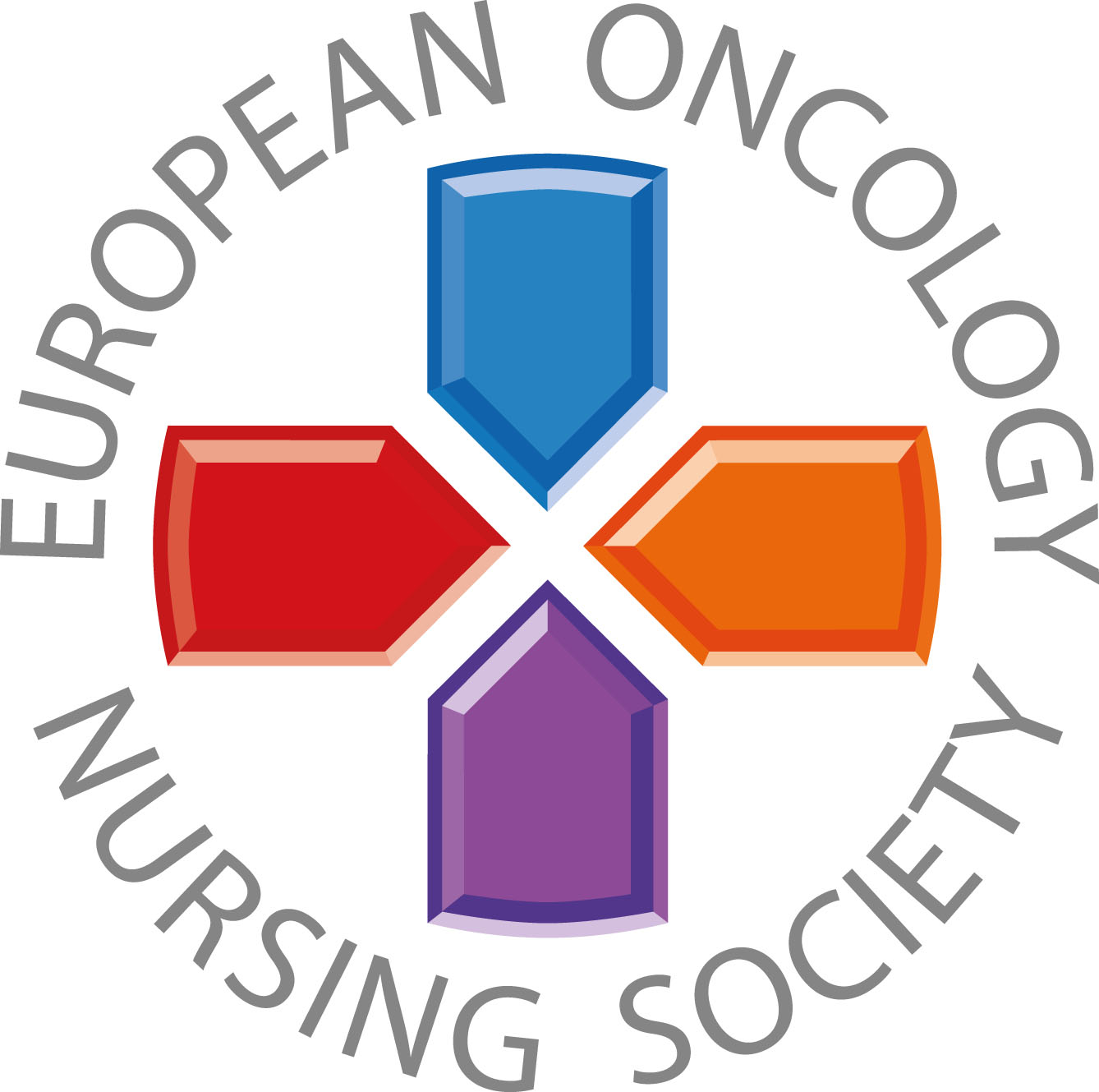 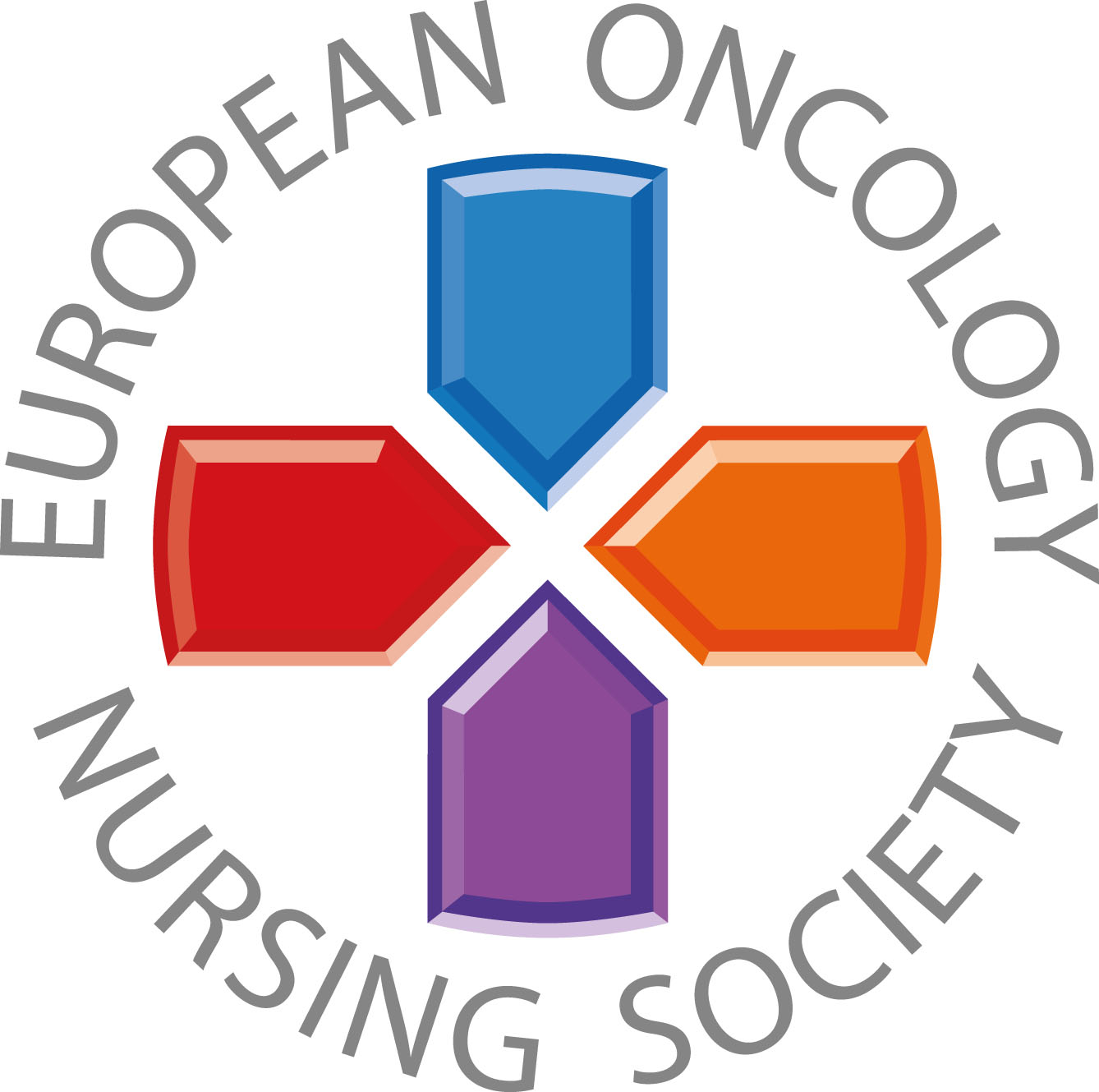 Hastalarınıza güneş kremi kullanarak güneşte güvende olmaları konusunda tavsiyede bulunun.
#PrEvCan #CANCERCODE
PrEvCan© kampanyası EONS tarafından başlatıldı ve kampanya ortağı ESMO ile birlikte yürütülmektedir. Daha fazla bilgi için: www.cancernurse.eu/prevcan
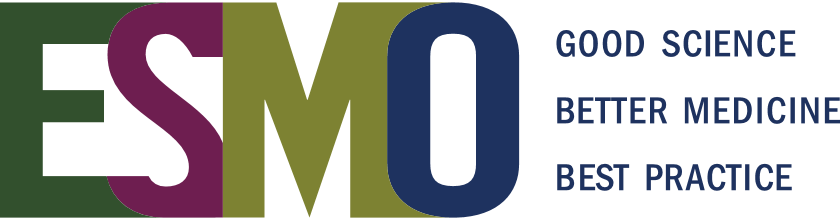 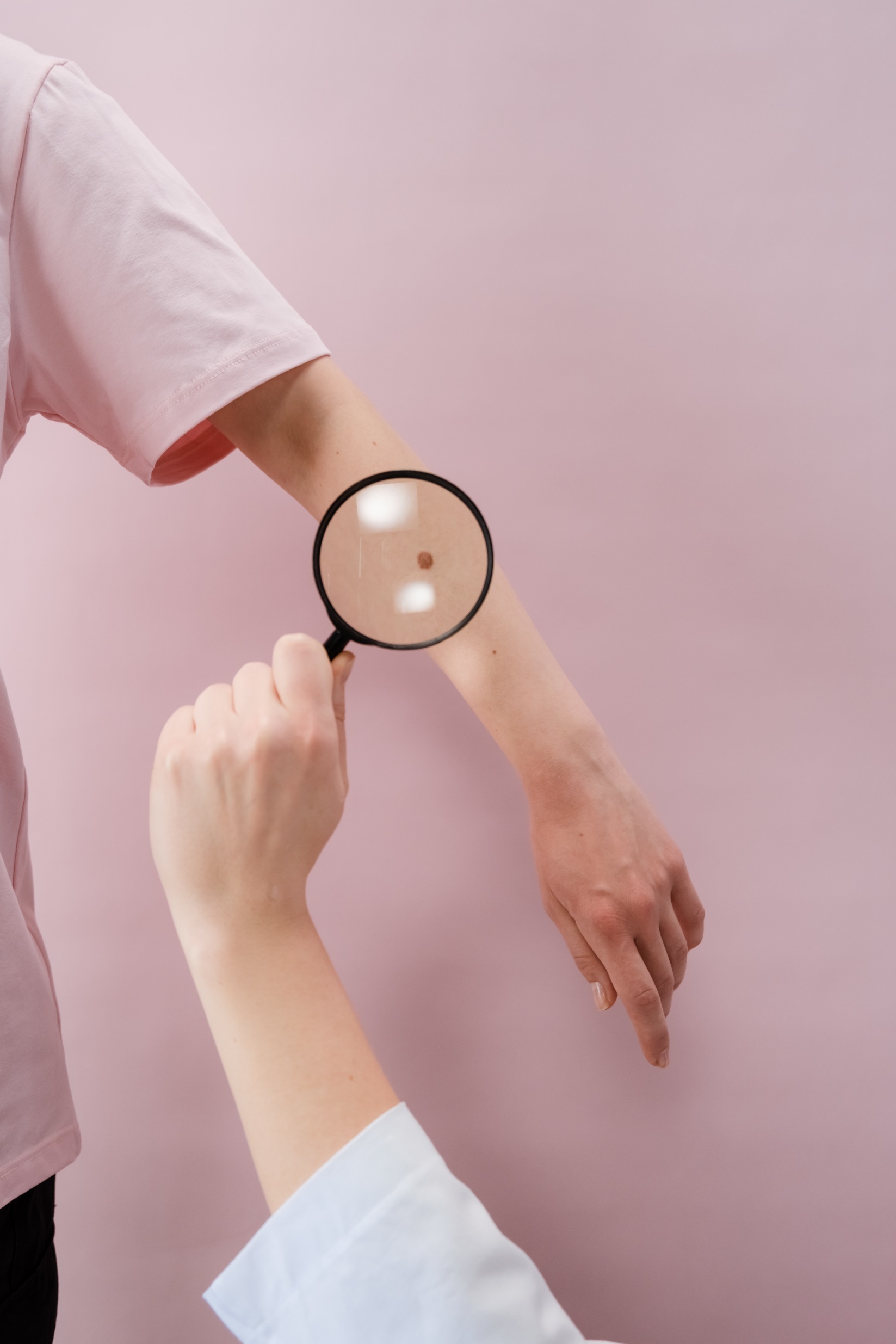 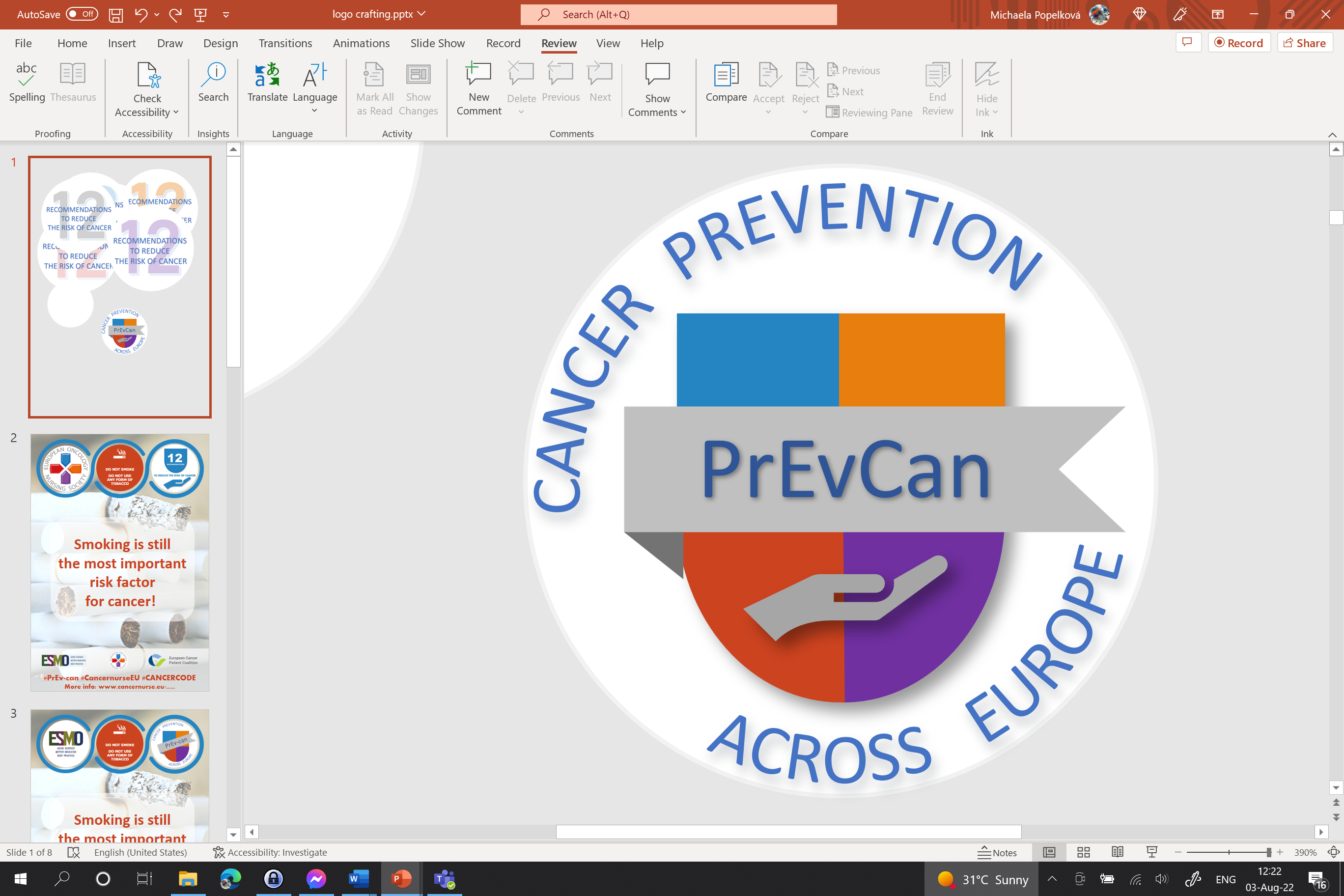 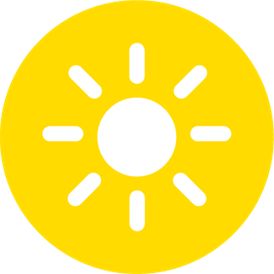 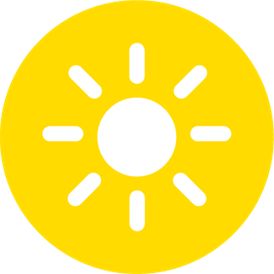 ÖZELLIKLE AŞİRİ GÜNEŞTEN KAÇİNİNDFVDG
GÜNEŞ KORUYUCU KULLANİN 
DFV
ŞEZLONG KULLANMAYİN
Kuruluşunuzun logosunu buraya ekleyin
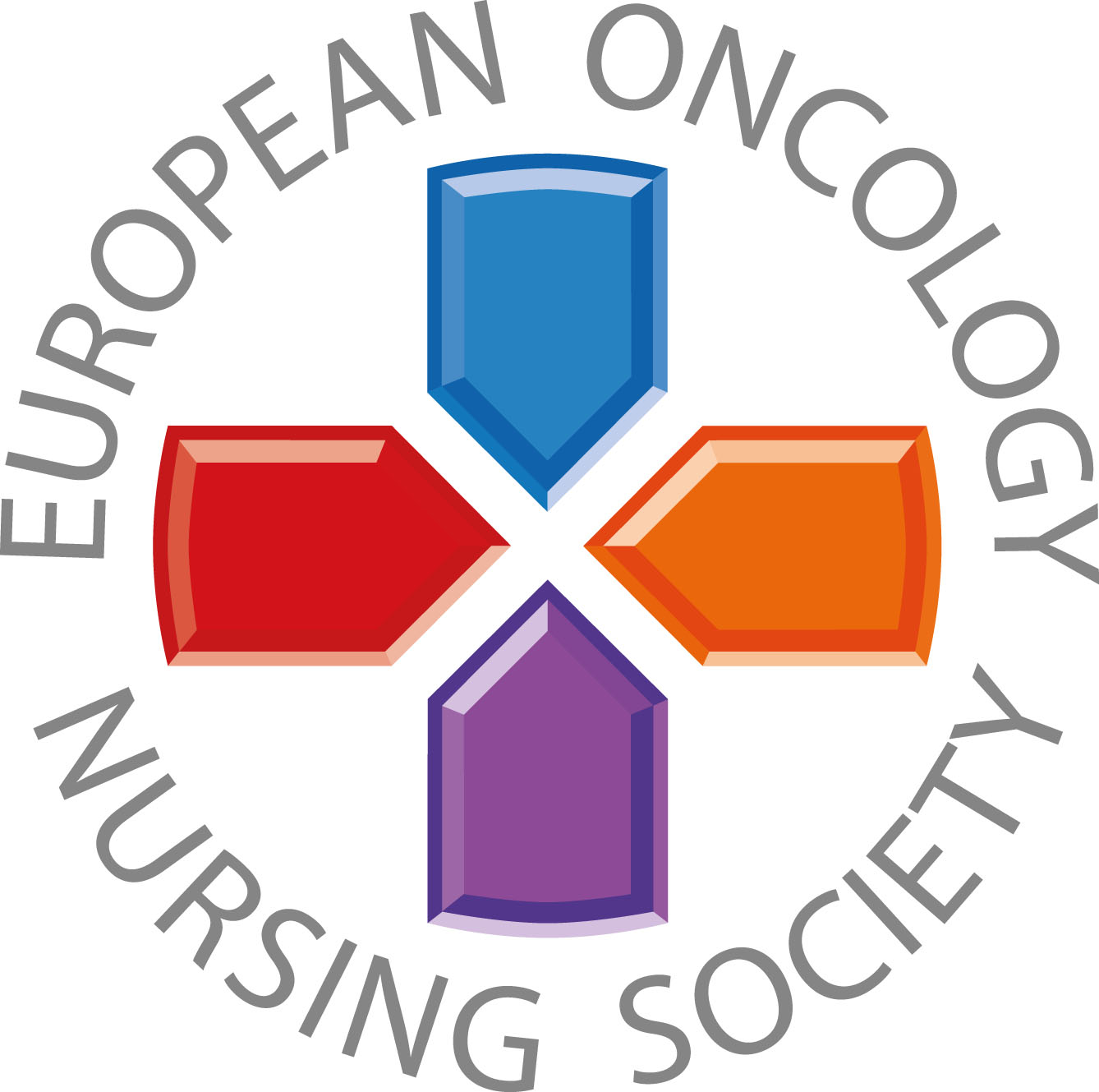 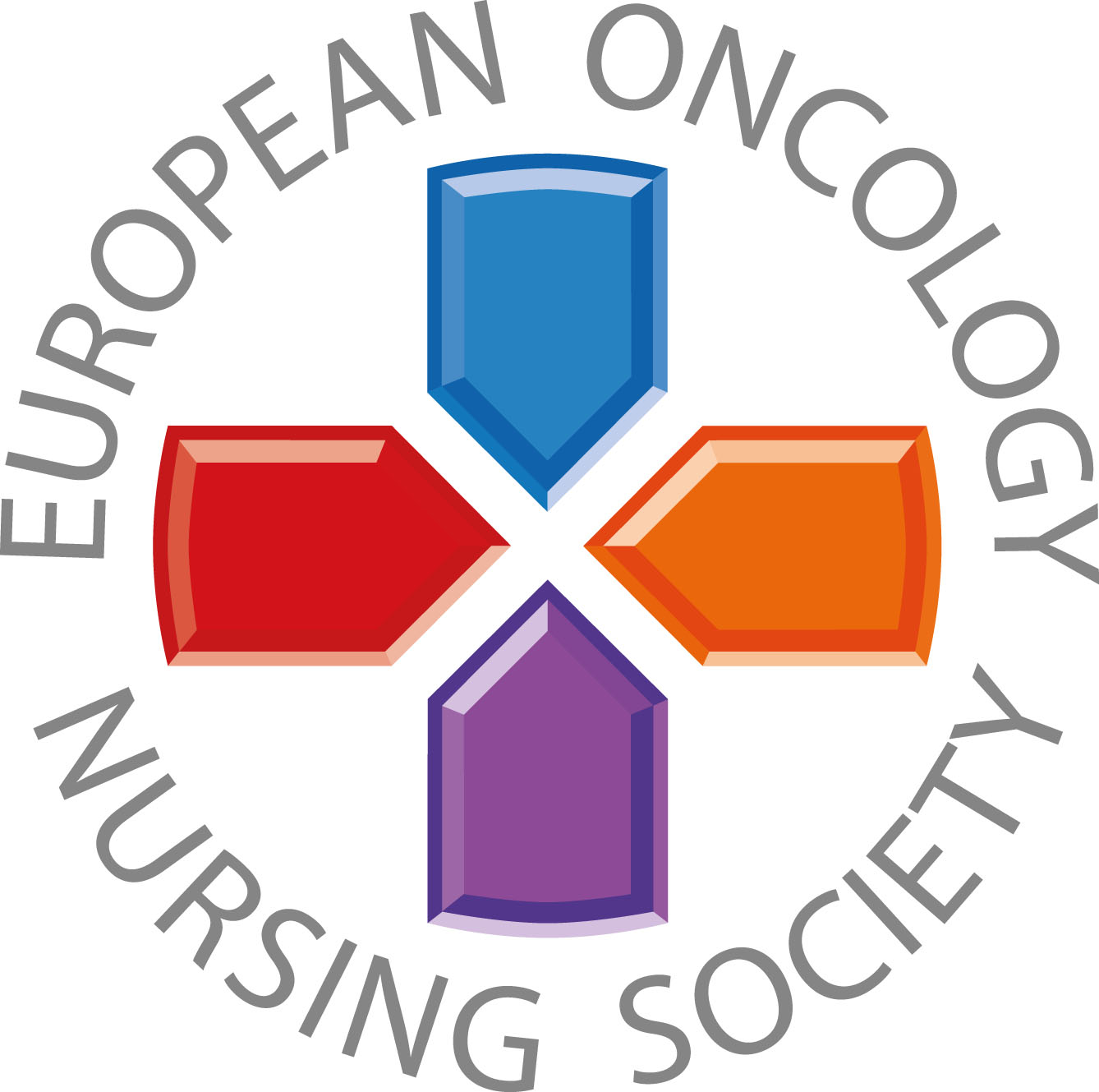 Herhangi bir cilt sorunu olan hastalarınızı her zaman bir uzmana yönlendirin
#PrEvCan #CANCERCODE
PrEvCan© kampanyası EONS tarafından başlatıldı ve kampanya ortağı ESMO ile birlikte yürütülmektedir. Daha fazla bilgi için: www.cancernurse.eu/prevcan
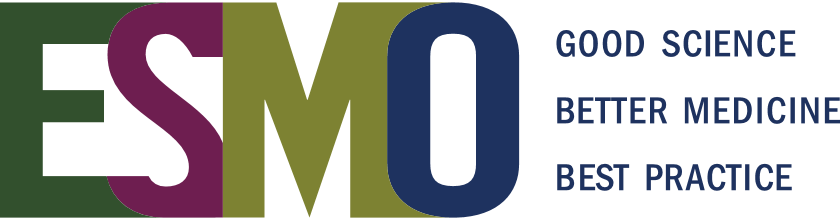 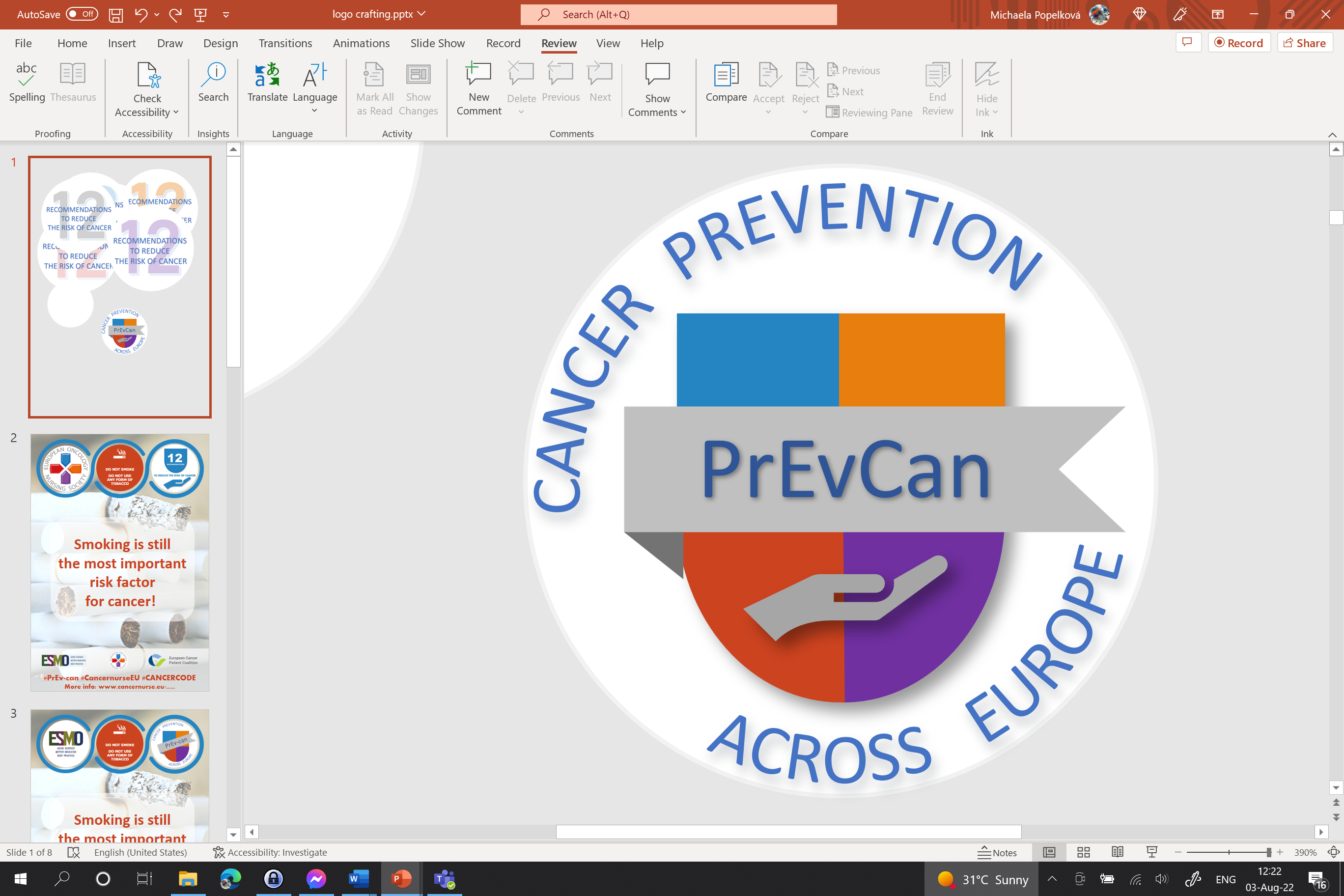 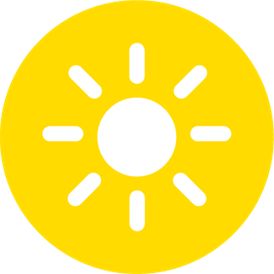 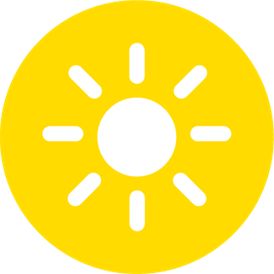 ÖZELLIKLE AŞİRİ GÜNEŞTEN KAÇİNİNDFVDG
GÜNEŞ KORUYUCU KULLANİN 
DFV
ŞEZLONG KULLANMAYİN
Kuruluşunuzun logosunu buraya ekleyin
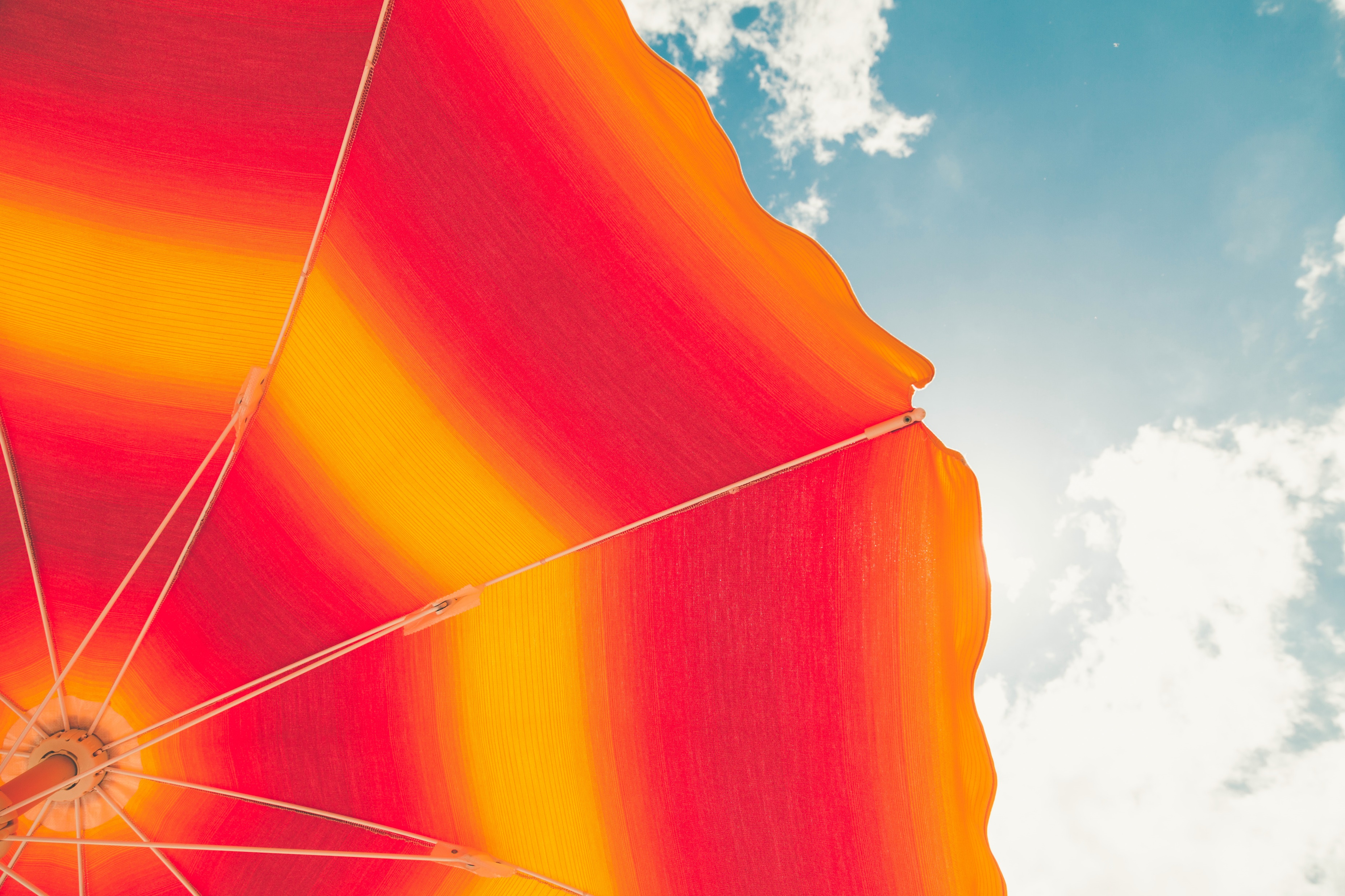 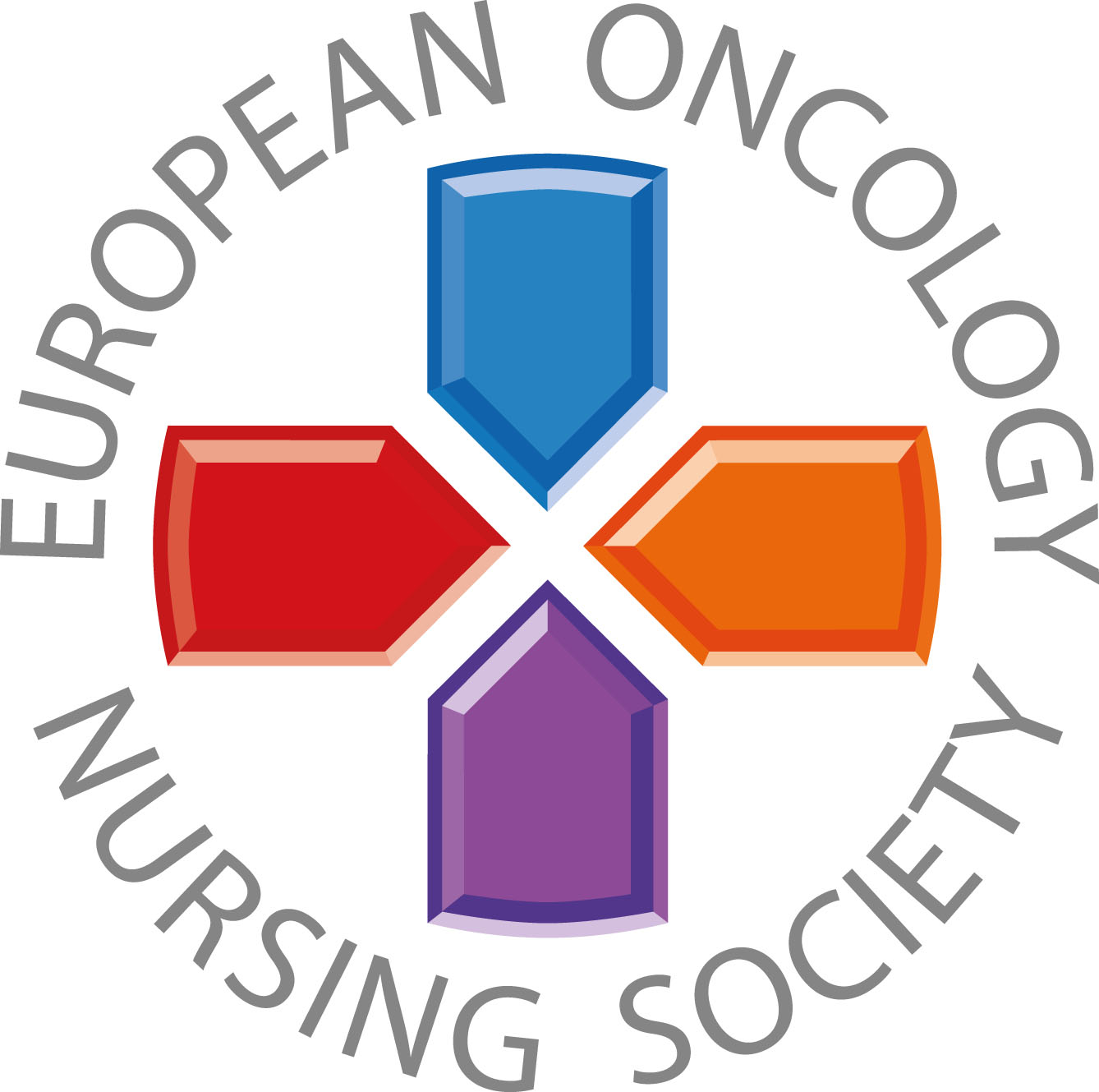 Fotoğrafınızı ekleyin
Özelleştirilmiş metin
#PrEvCan #CANCERCODE
PrEvCan© kampanyası EONS tarafından başlatıldı ve kampanya ortağı ESMO ile birlikte yürütülmektedir. Daha fazla bilgi için: www.cancernurse.eu/prevcan
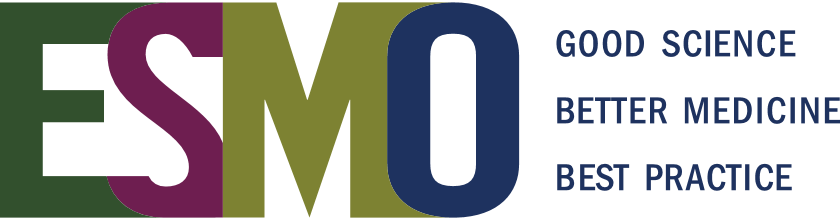